Развитие  детской 
познавательной    инициативы 
через  организацию 
исследовательской 
проектной  деятельности
Воспитатель высшей категории
МБДОУ д/с № 26
Иванова Татьяна Васильевна
Цель проекта:
 Развитие детской познавательной инициативы при ознакомлении с событиями Великой Отечественной войны.

Задачи:
Организовать поисковую, исследовательскую деятельность детей и родителей.
Узнать историю России, историю малой родины через историю своей семьи.
Уметь представить результаты своей работы перед слушателями.
Гармонизация внутрисемейных отношений.
Задачи исследования:
Собрать информацию о жизни бабушек и дедушек в годы Великой Отечественной войны.
Собрать информацию о памятниках погибшим в годы Великой Отечественной войны.

Участники проекта: дети подготовительной группы «Знатоки», семьи воспитанников, педагоги ДОУ.
Проект: долгосрочный (сентябрь 2014 – май 2015), информационно – исследовательский.

Источники устной информации: рассказы близких родственников.

Источники документальной информации: семейный архив, энциклопедии и художественная литература о войне, видеоролики и фильмы, фотографии, песни военных лет.
Этапы
1 этап: Подготовительный.
1. Выявление проблемы.
2. Разработка плана мероприятий по теме проекта.
2 этап: Организационный
1. Создание в группе  мини-музея "Никто не забыт и ничто не забыто".
2. Проведение мероприятий, согласно разработанного плана.
3 этап: Завершающий.
1. Литературно-музыкальная гостиная к Дню Победы.
2. Выставка совместного творчества детей и родителей «Миру - мир!».
3. Посещение музея ИДОД «Витязь»
4. Акция «Георгиевская ленточка»
5. Возложение цветов к Стеле Победы
6. Подведение итогов. Определение перспектив.
Данный проект мы реализуем в три этапа.
1 этап
Подготовительный:
Выявление проблемы.
Разработка и утверждение плана мероприятий по теме проекта.
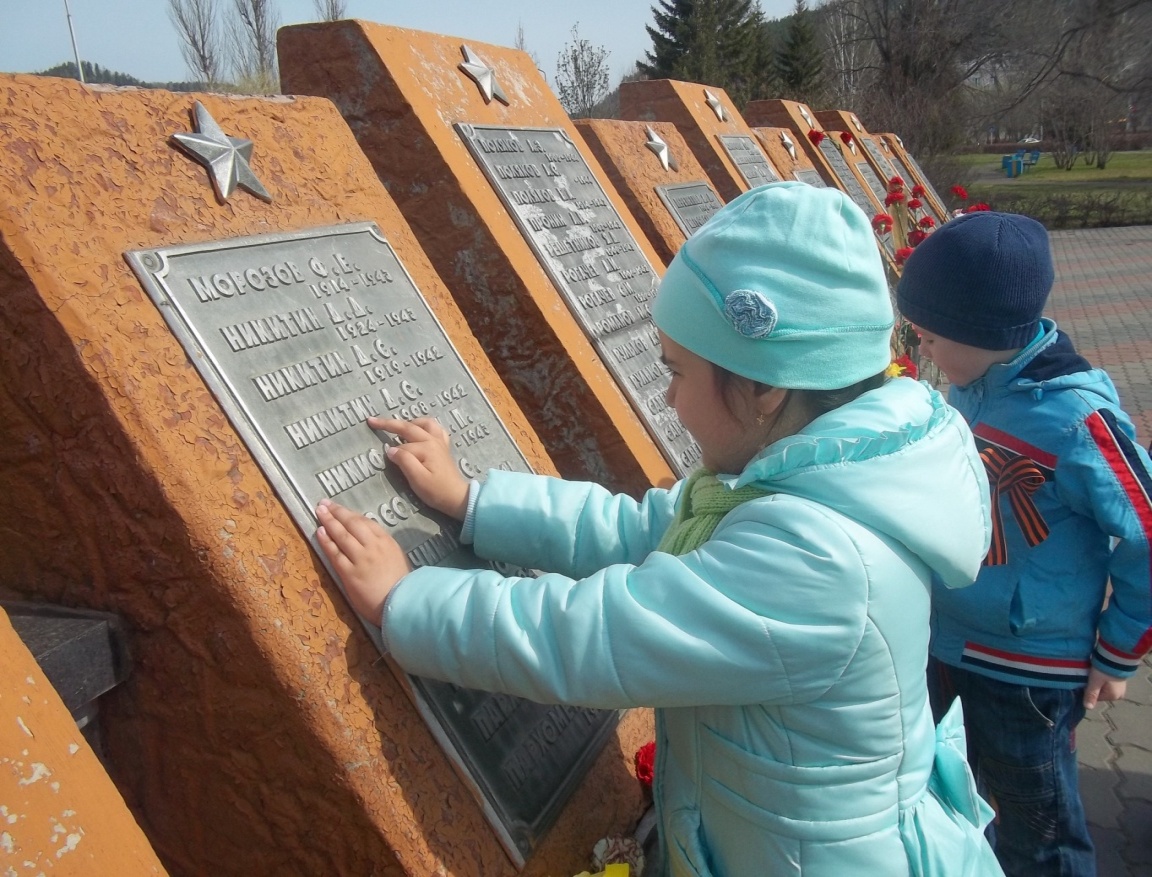 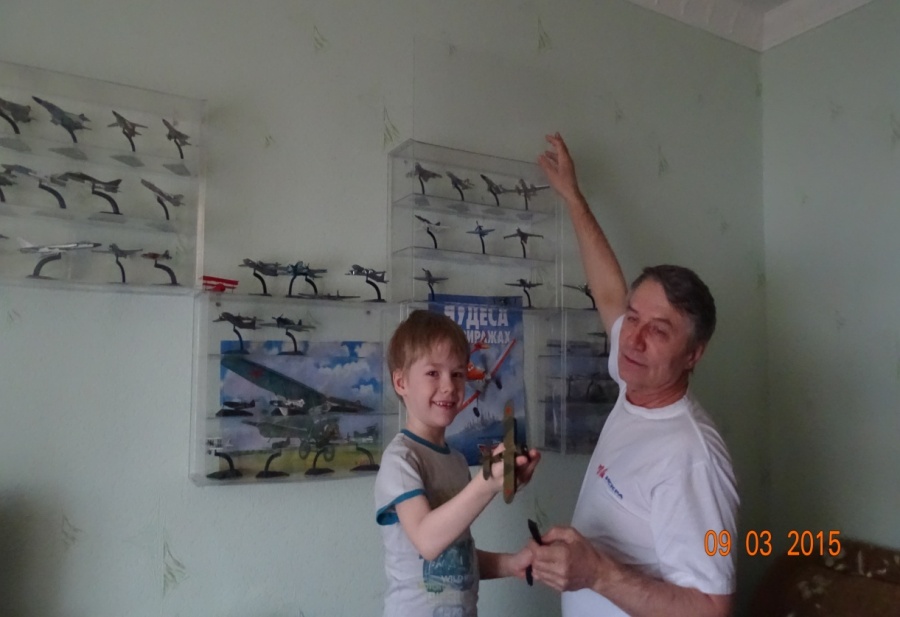 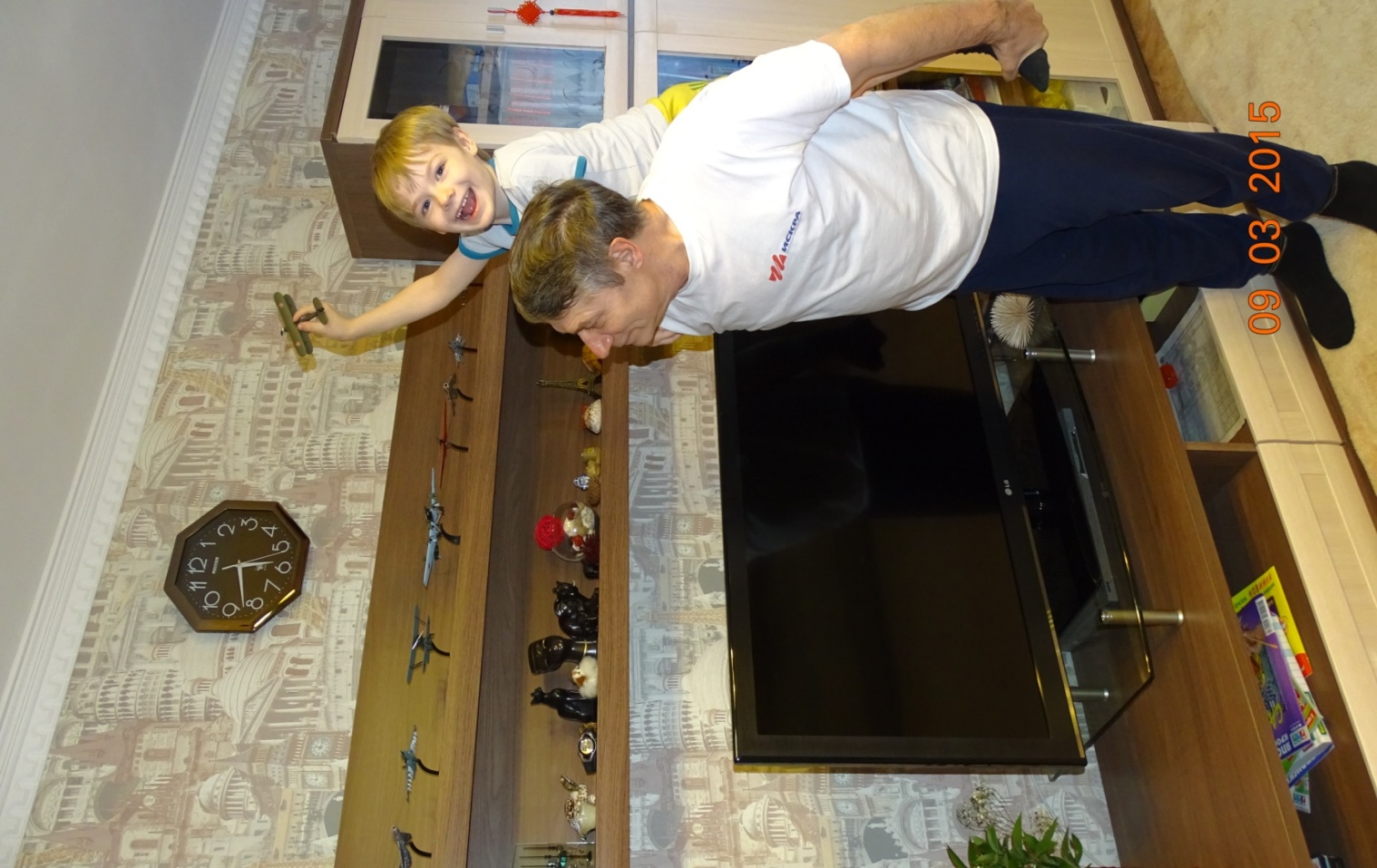 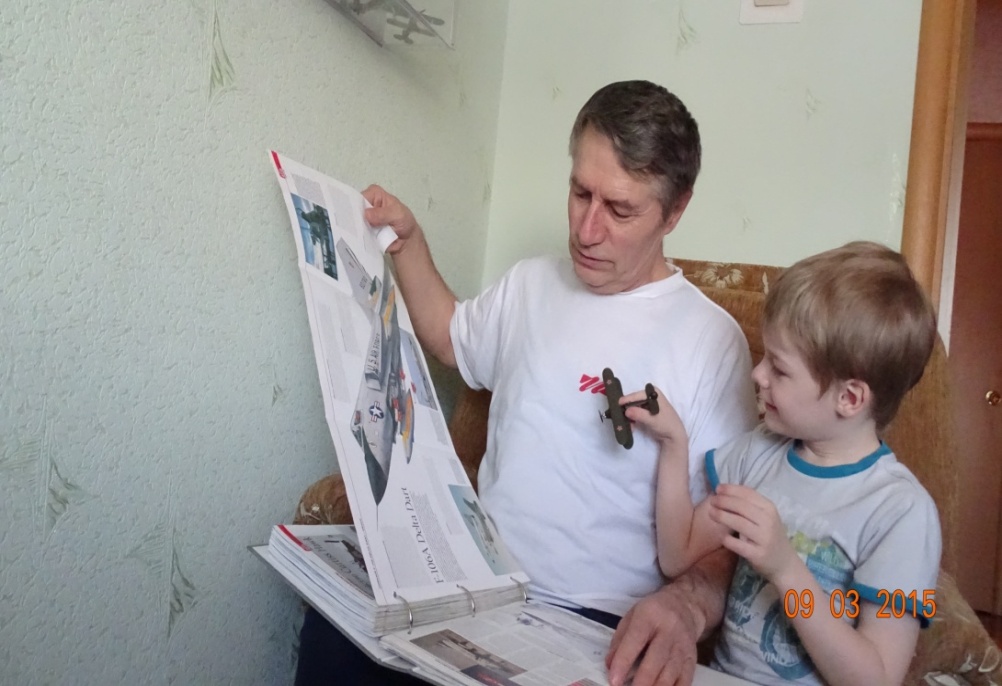 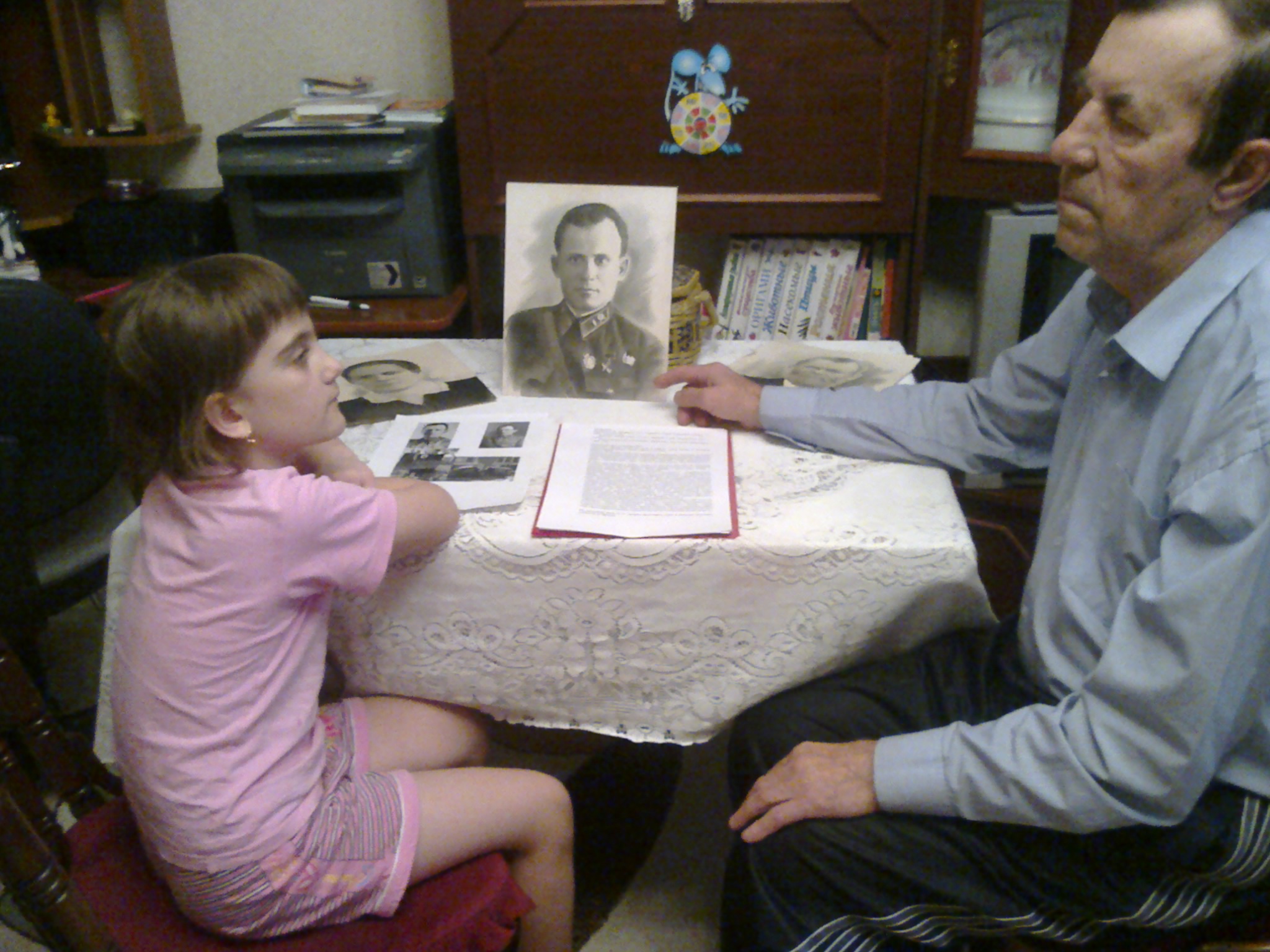 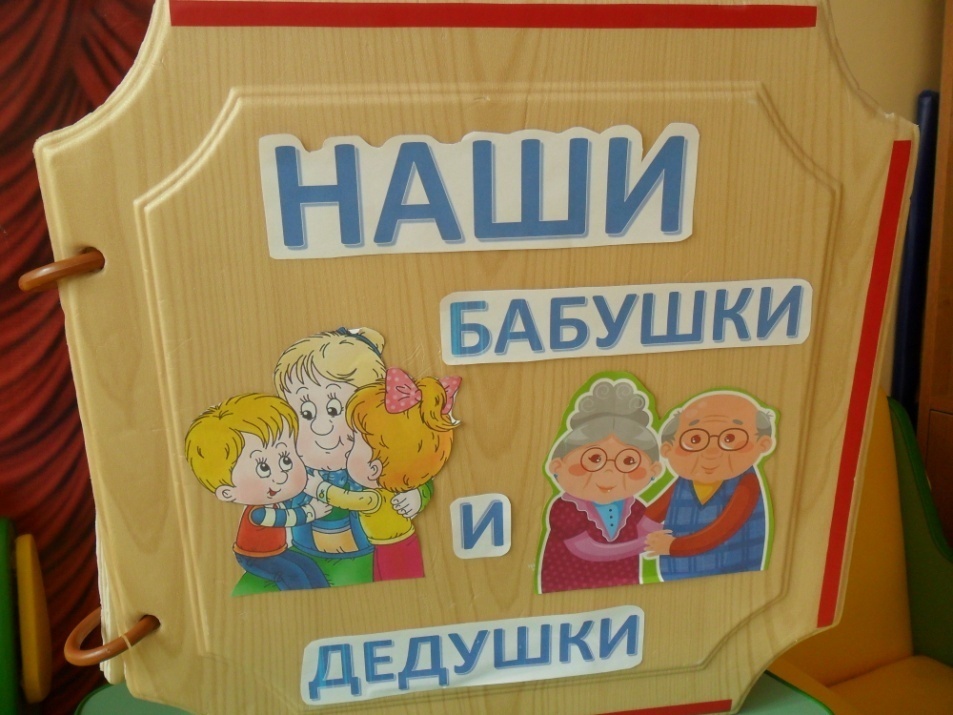 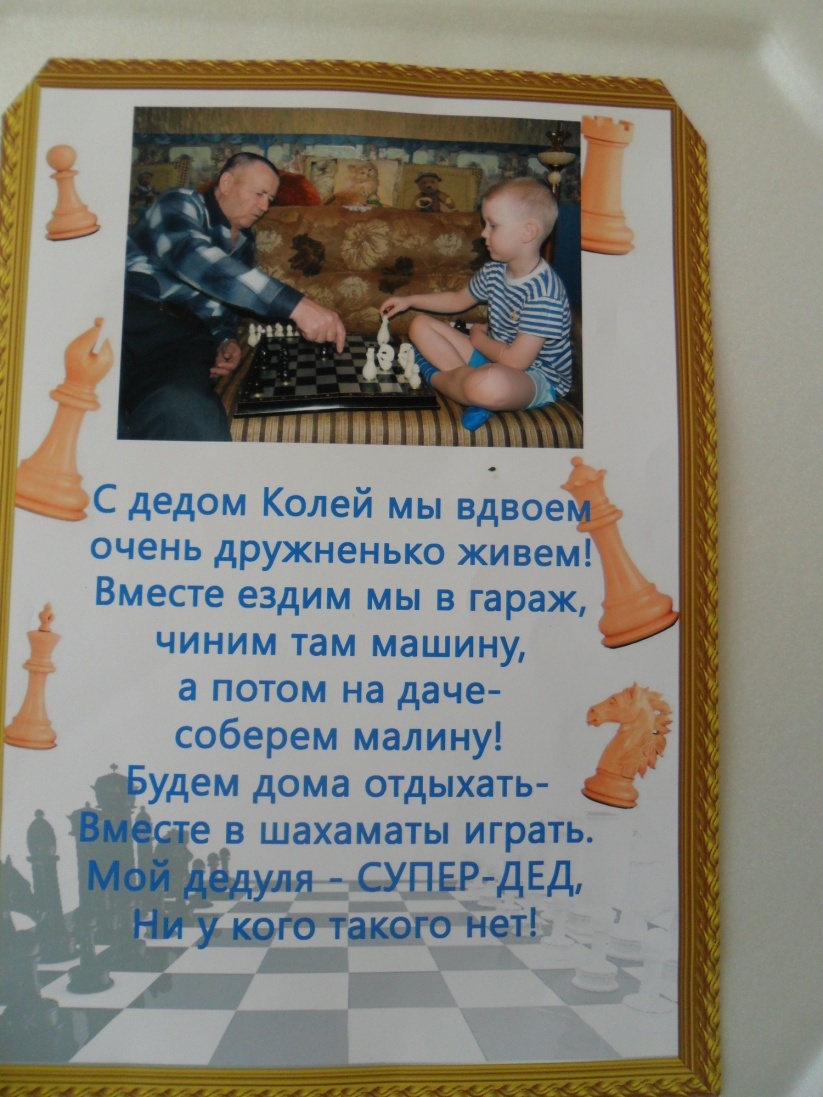 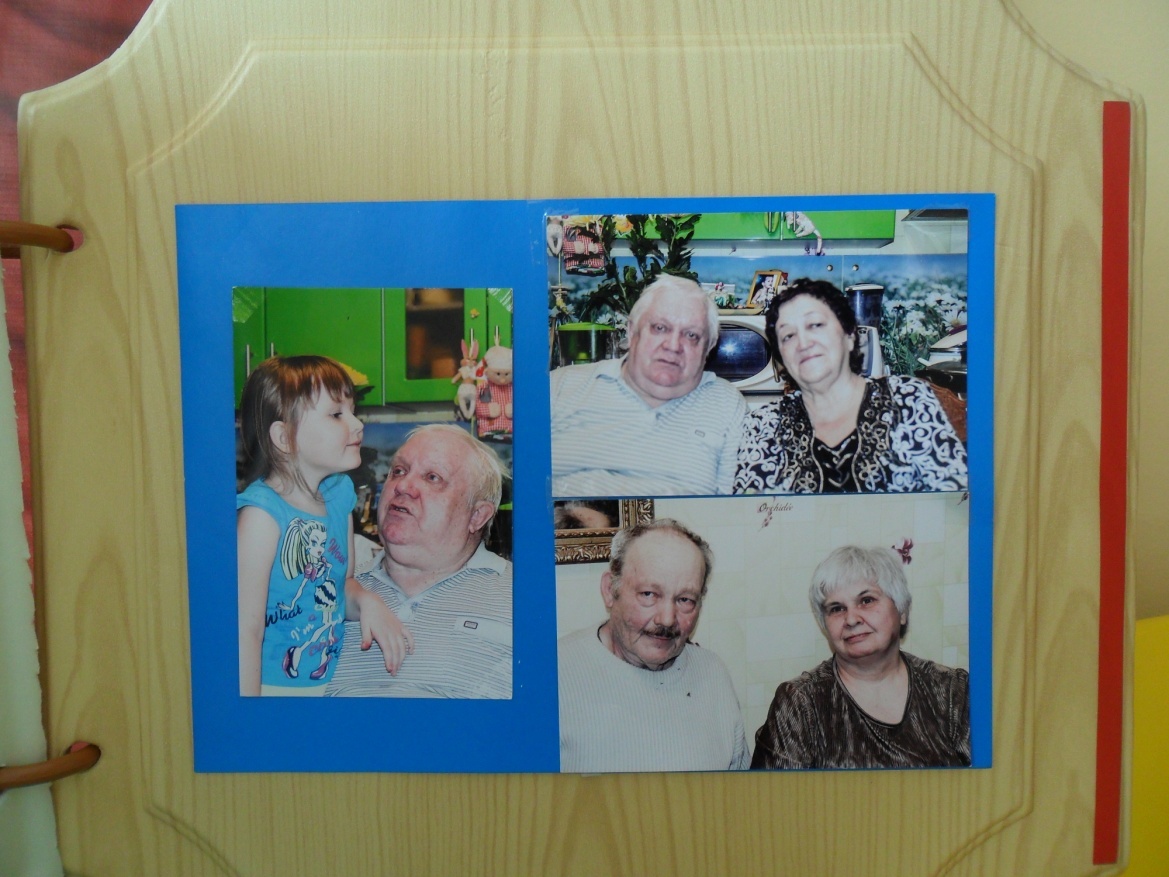 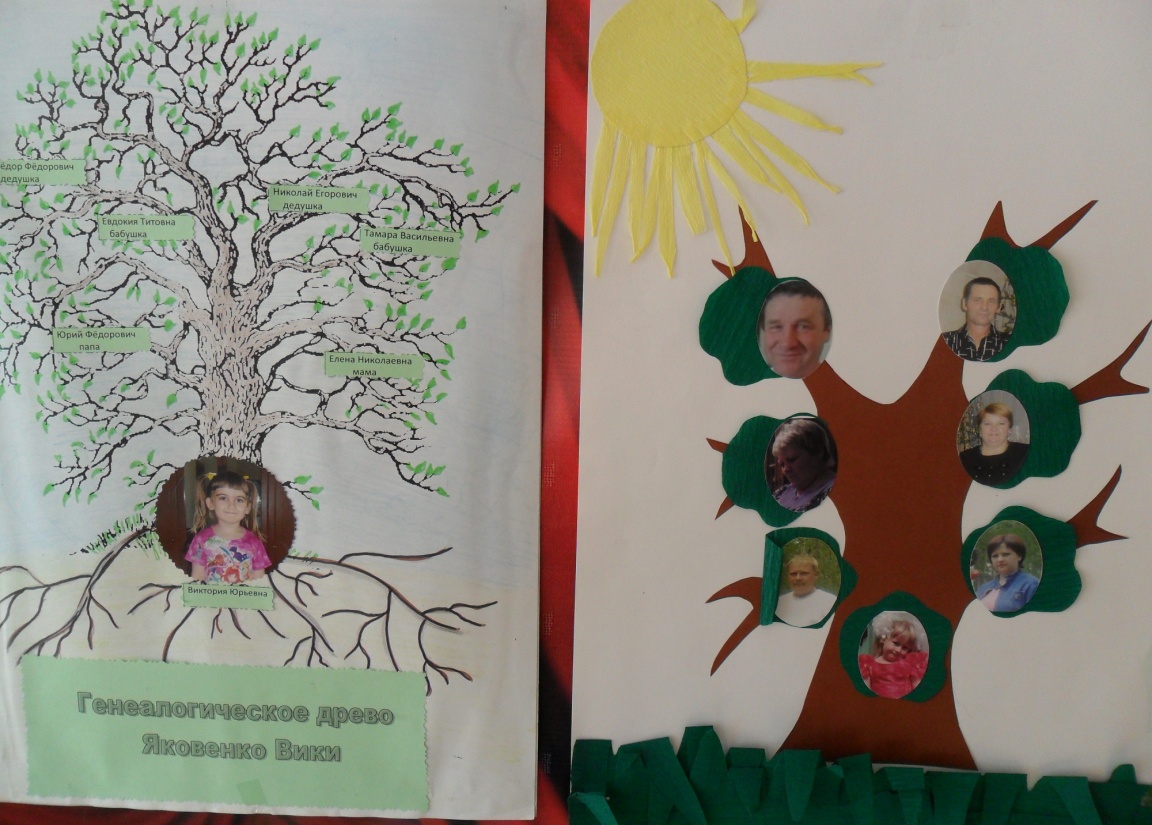 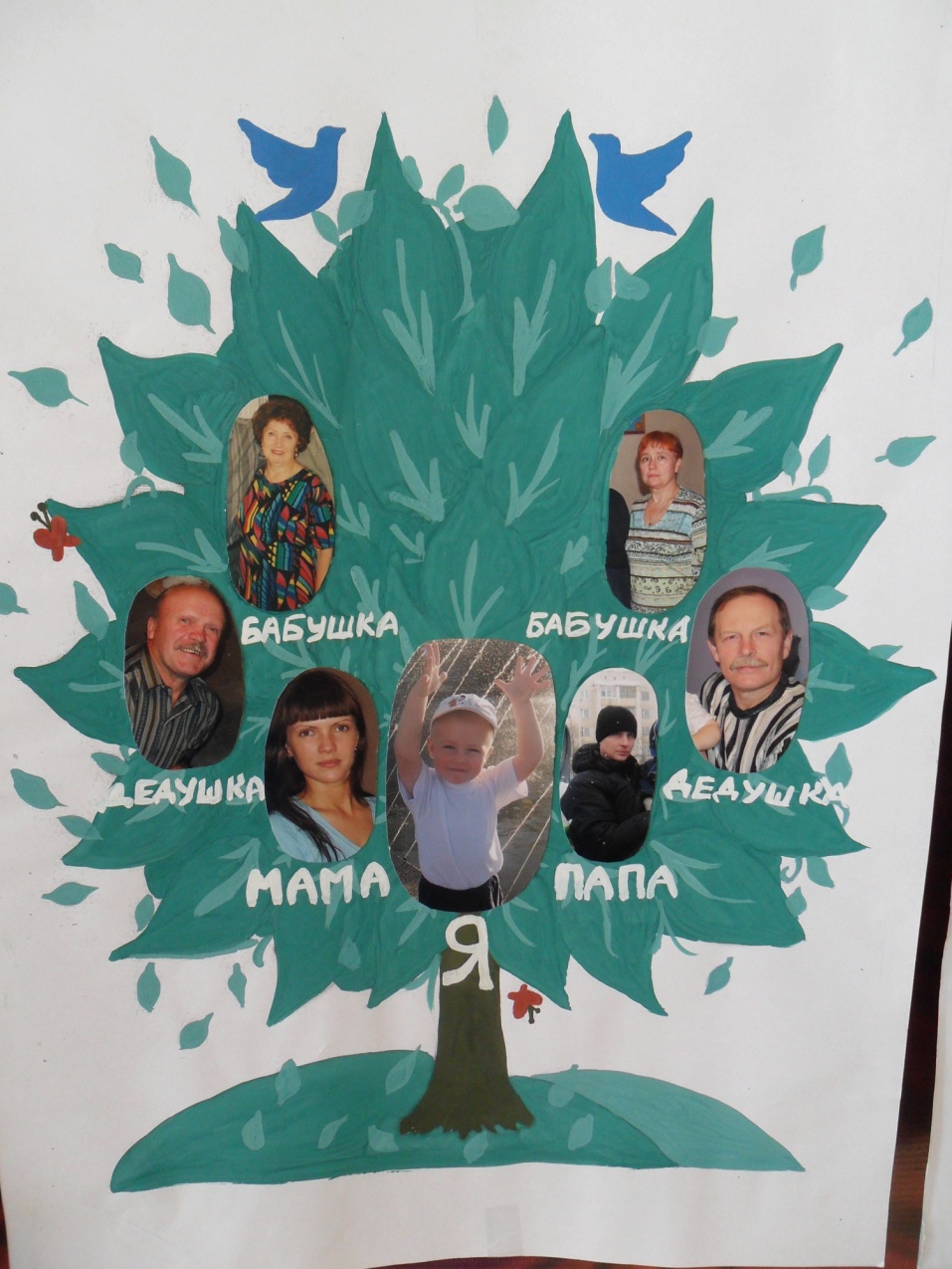 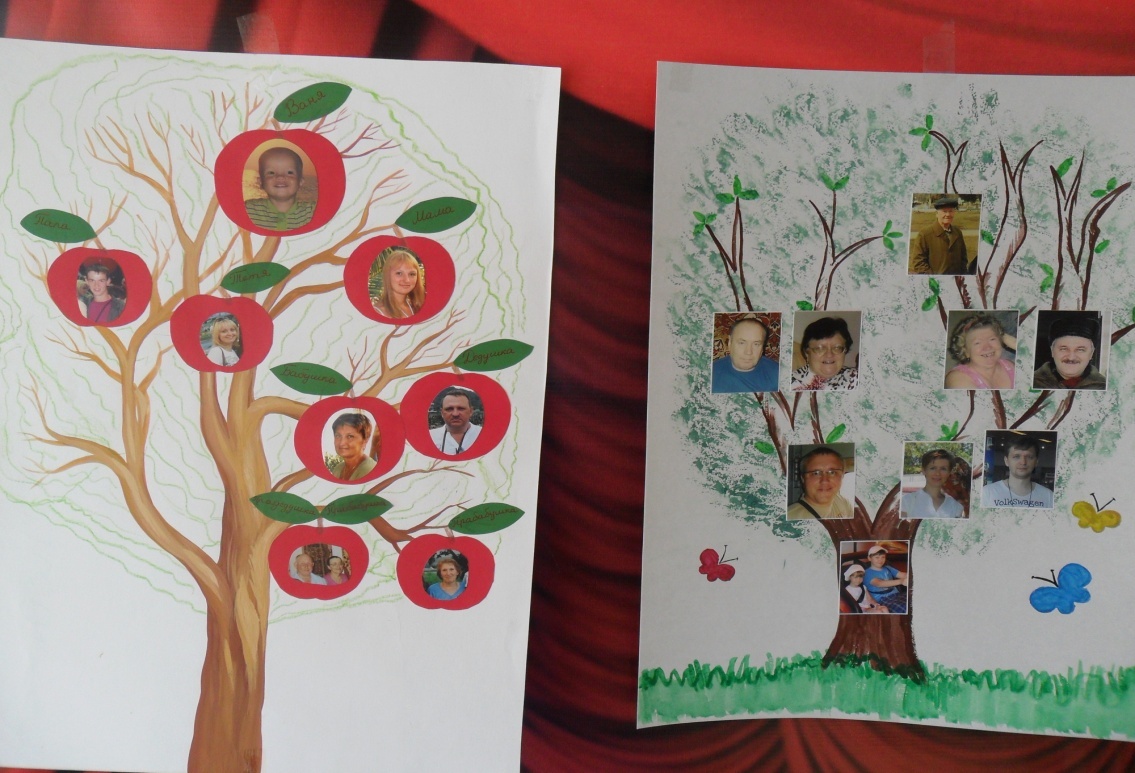 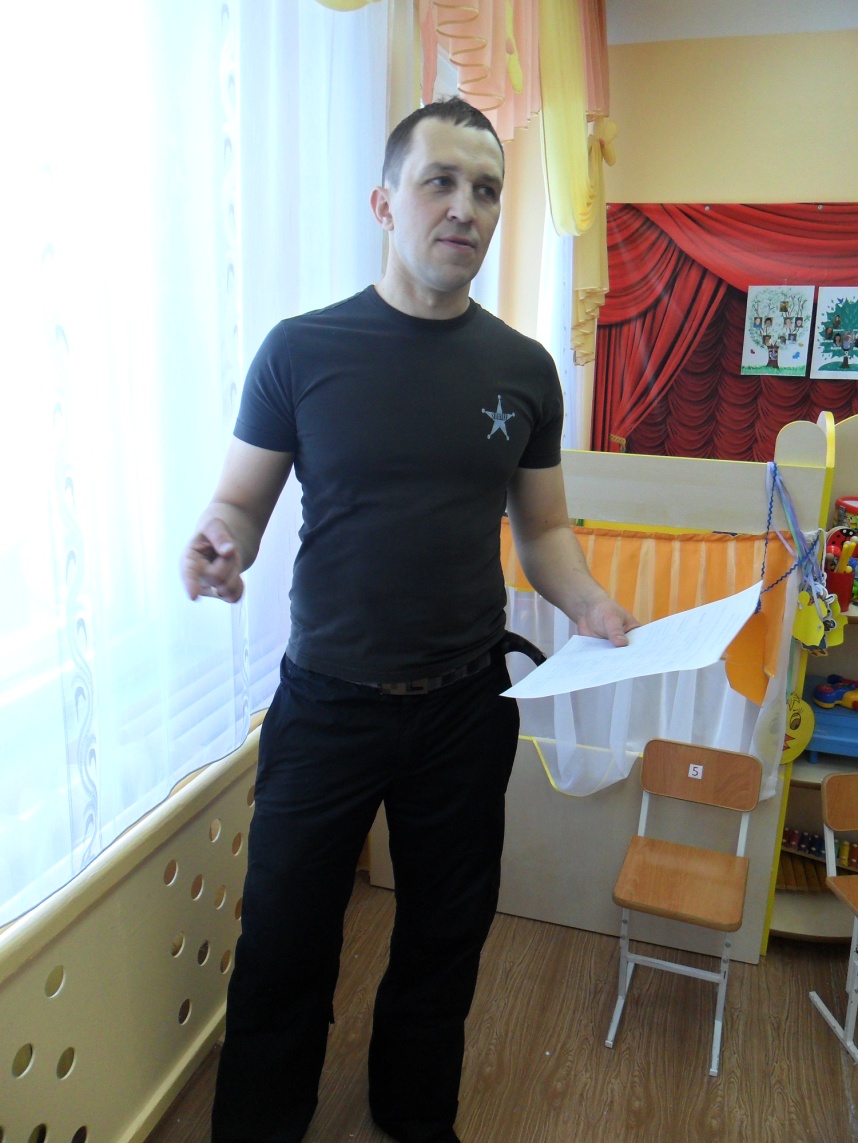 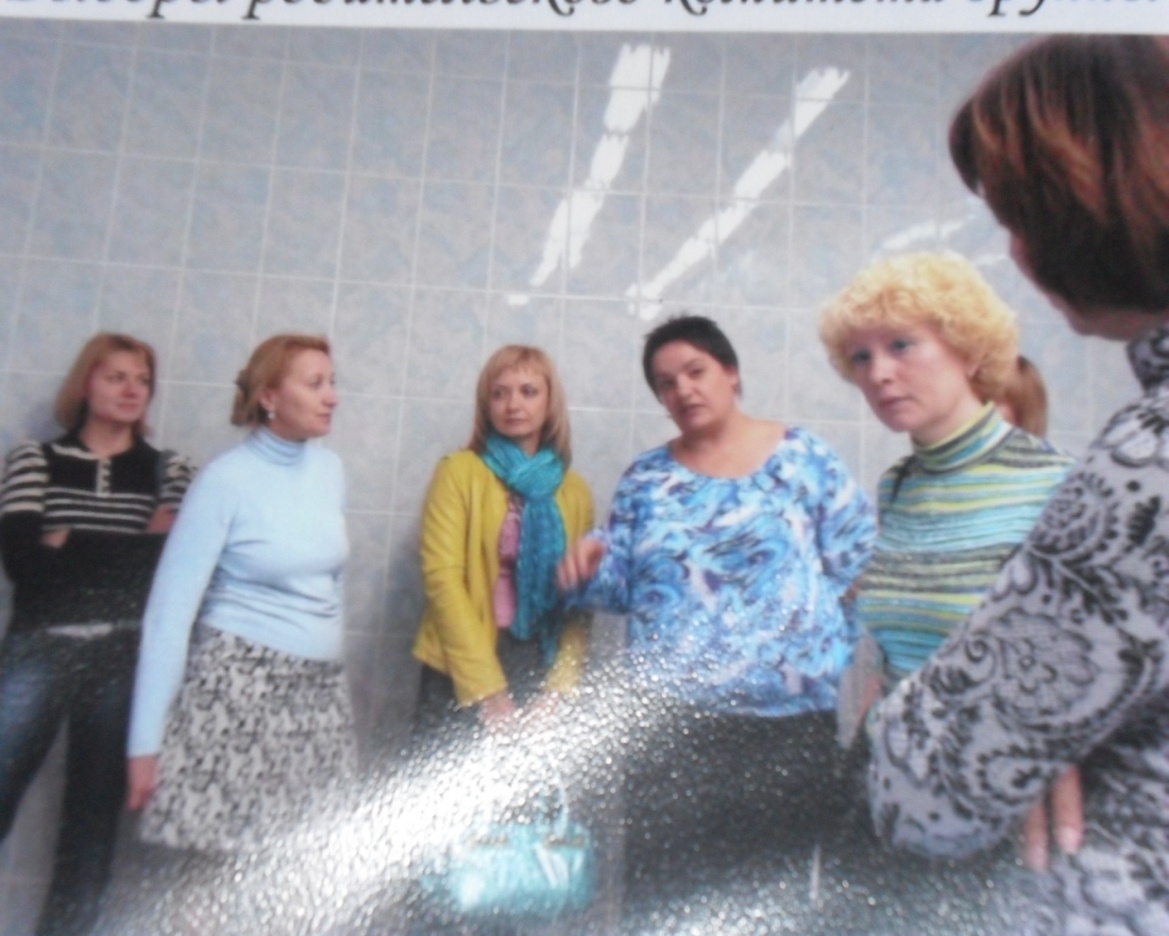 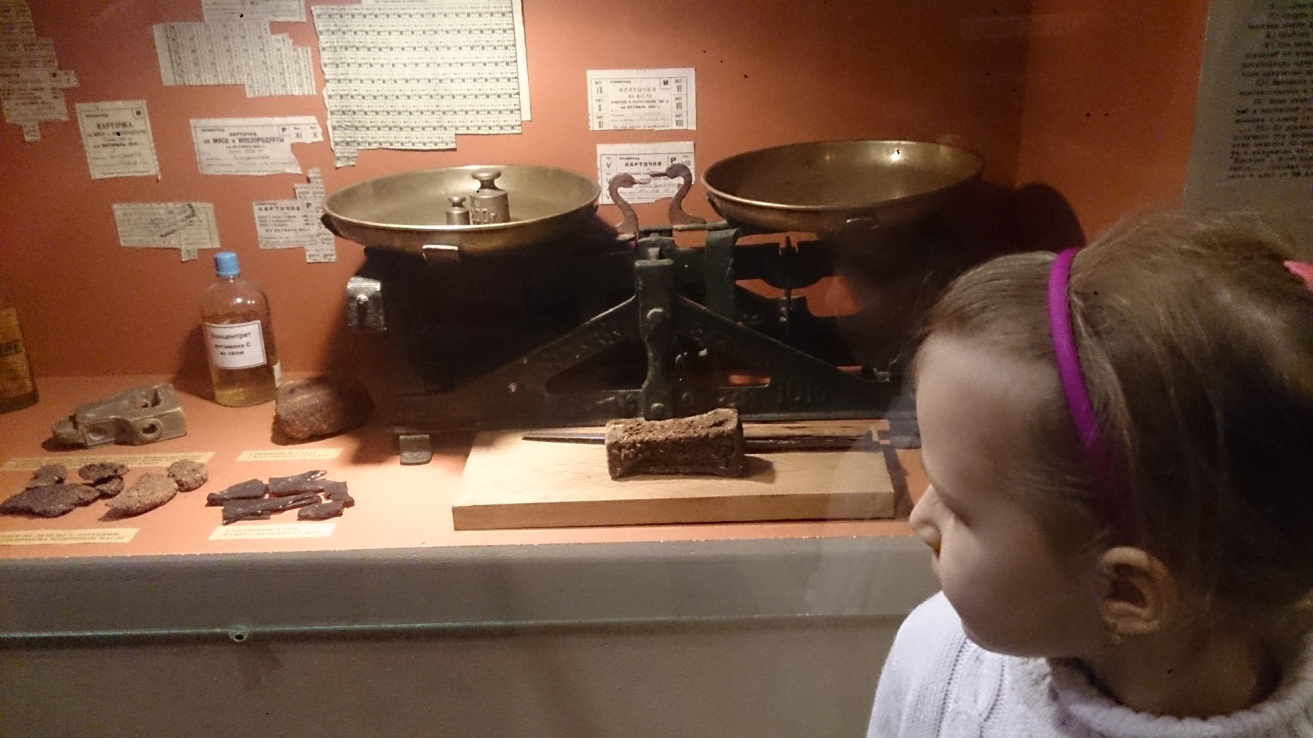 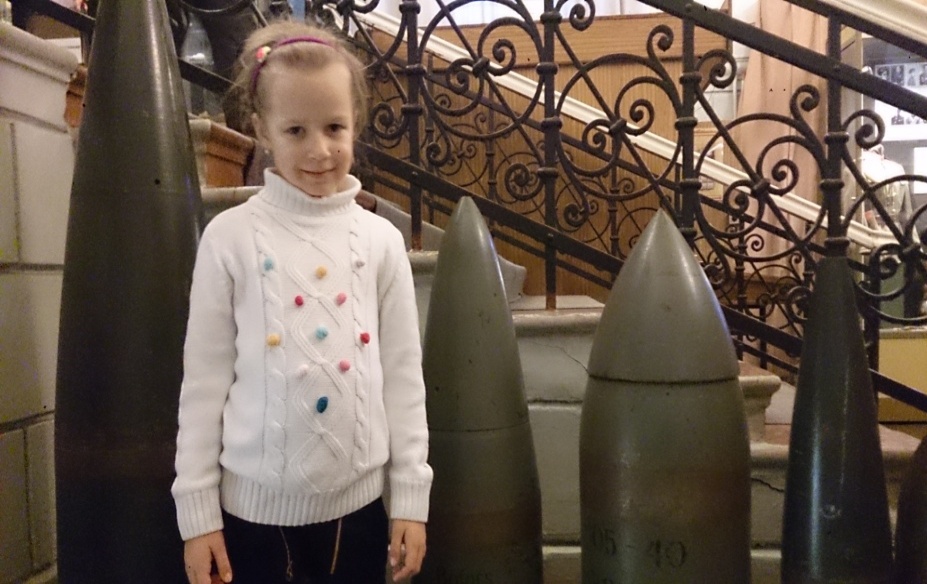 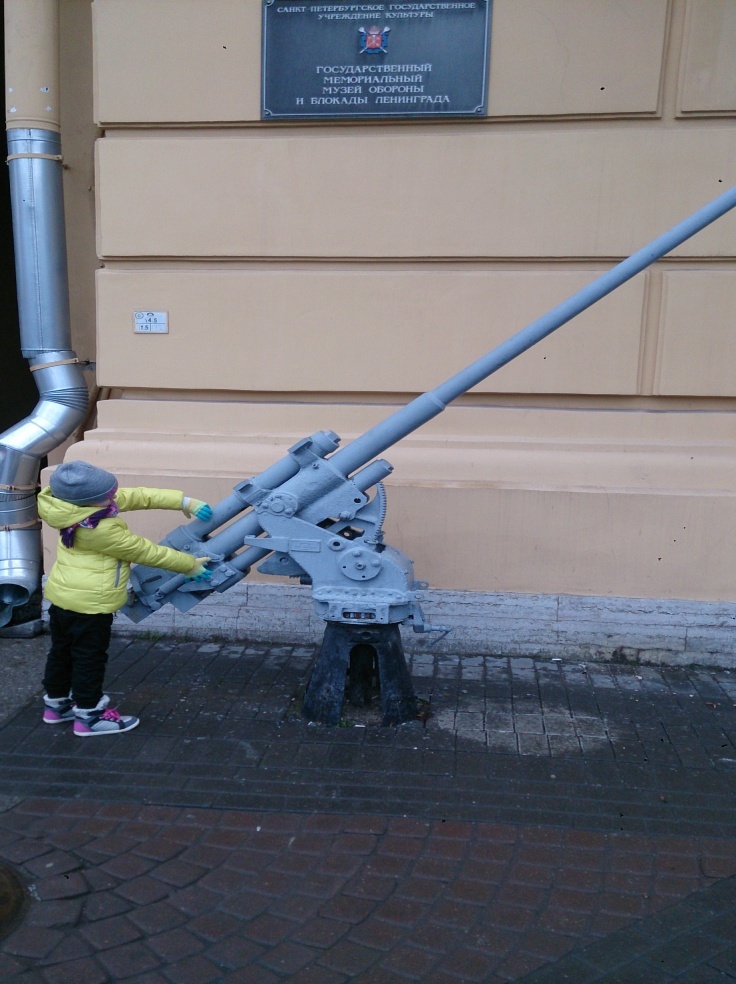 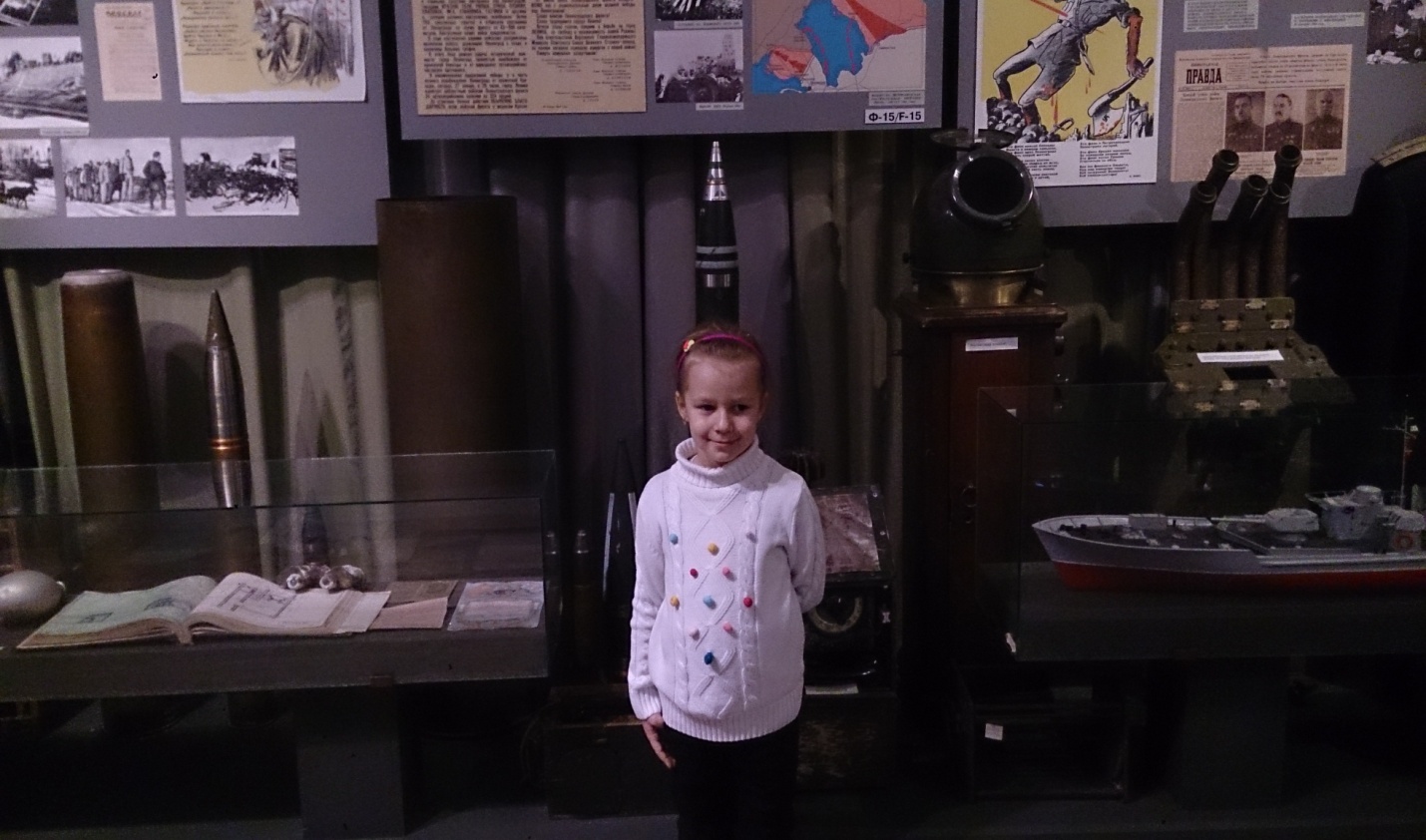 2 этап
Организационный:
Создание в группе мини-музея.
Проведение мероприятий, согласно разработанного плана.
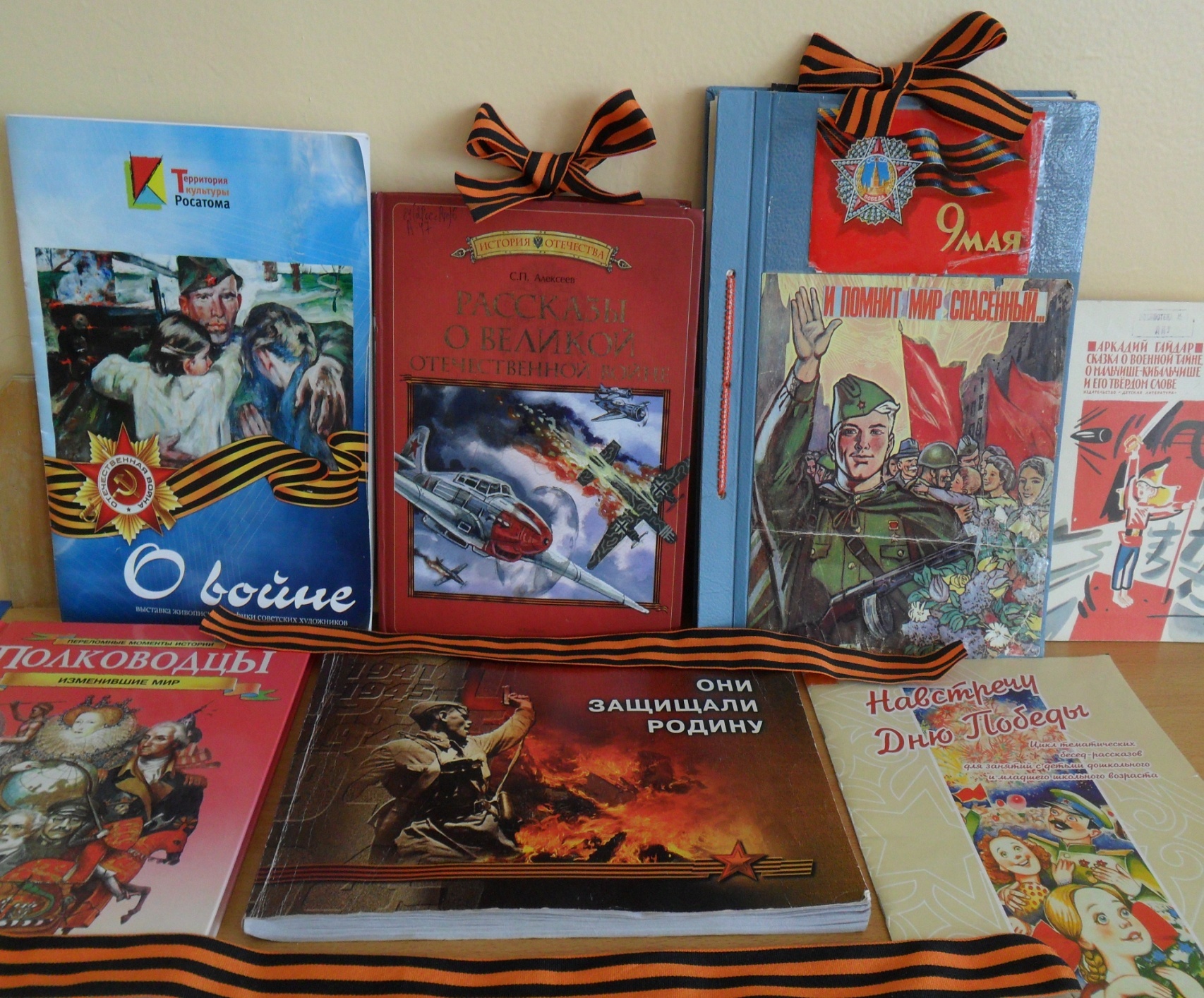 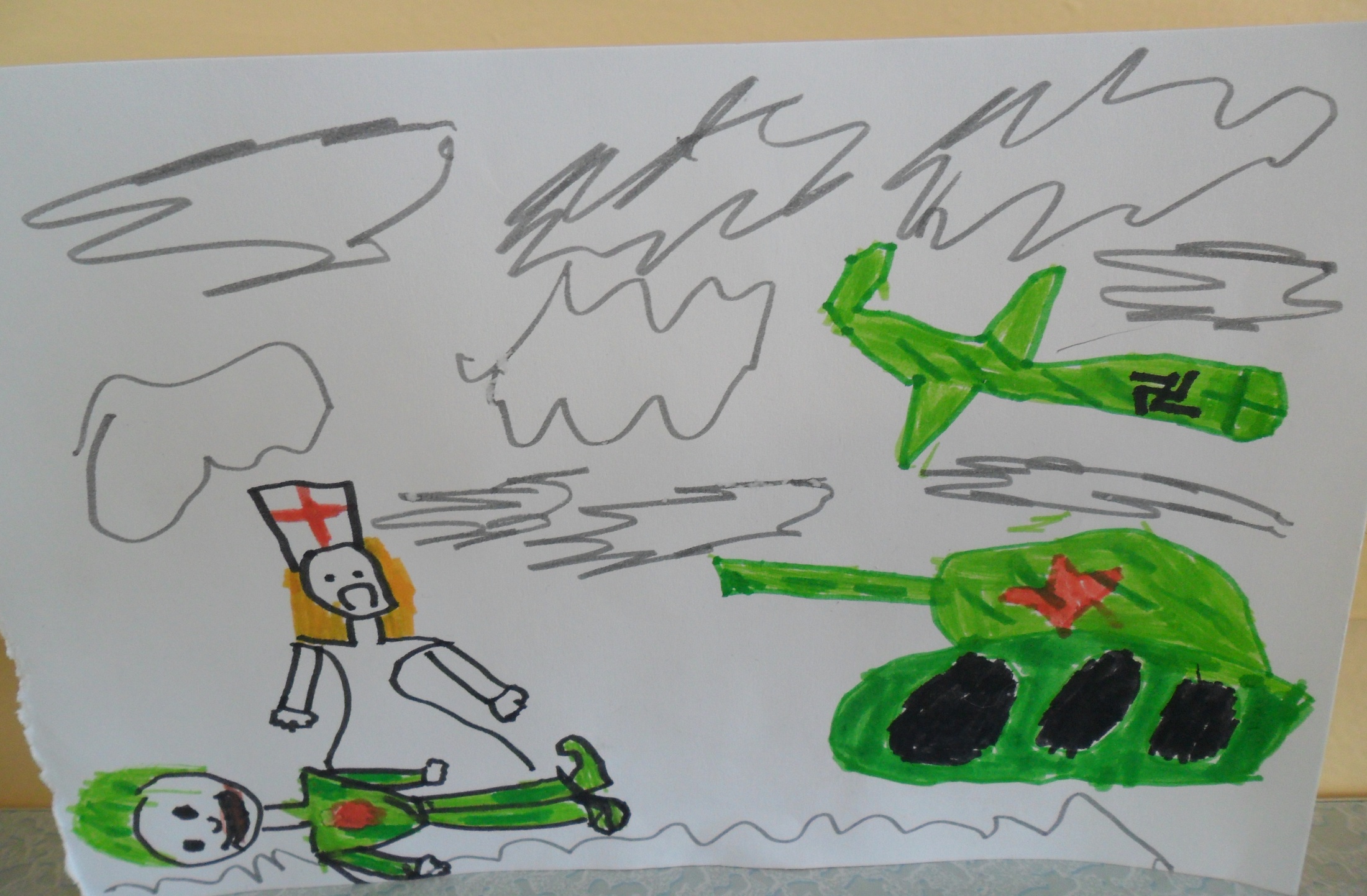 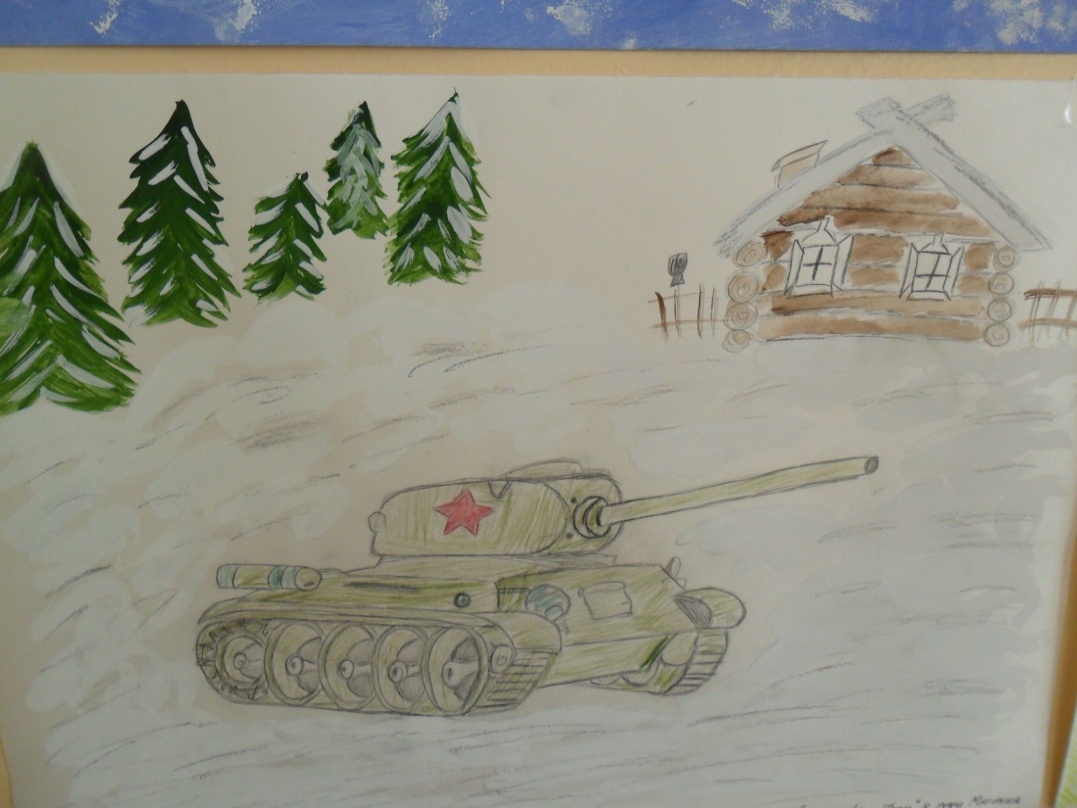 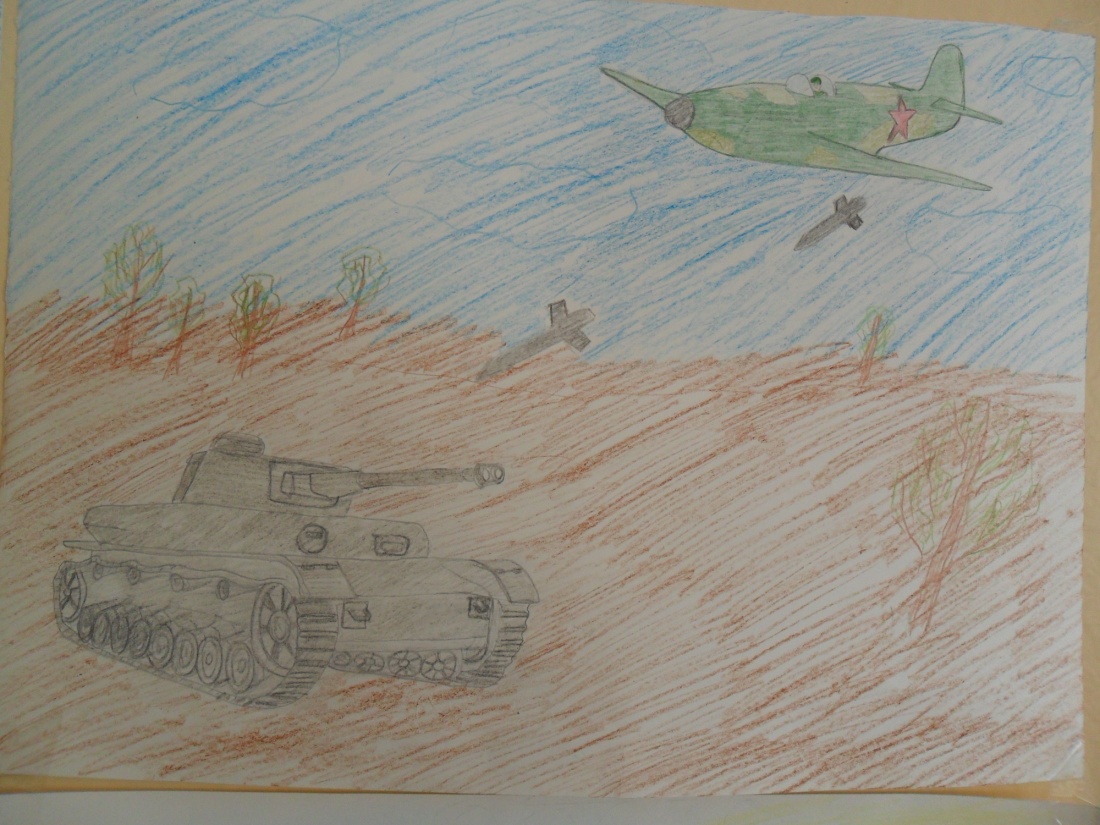 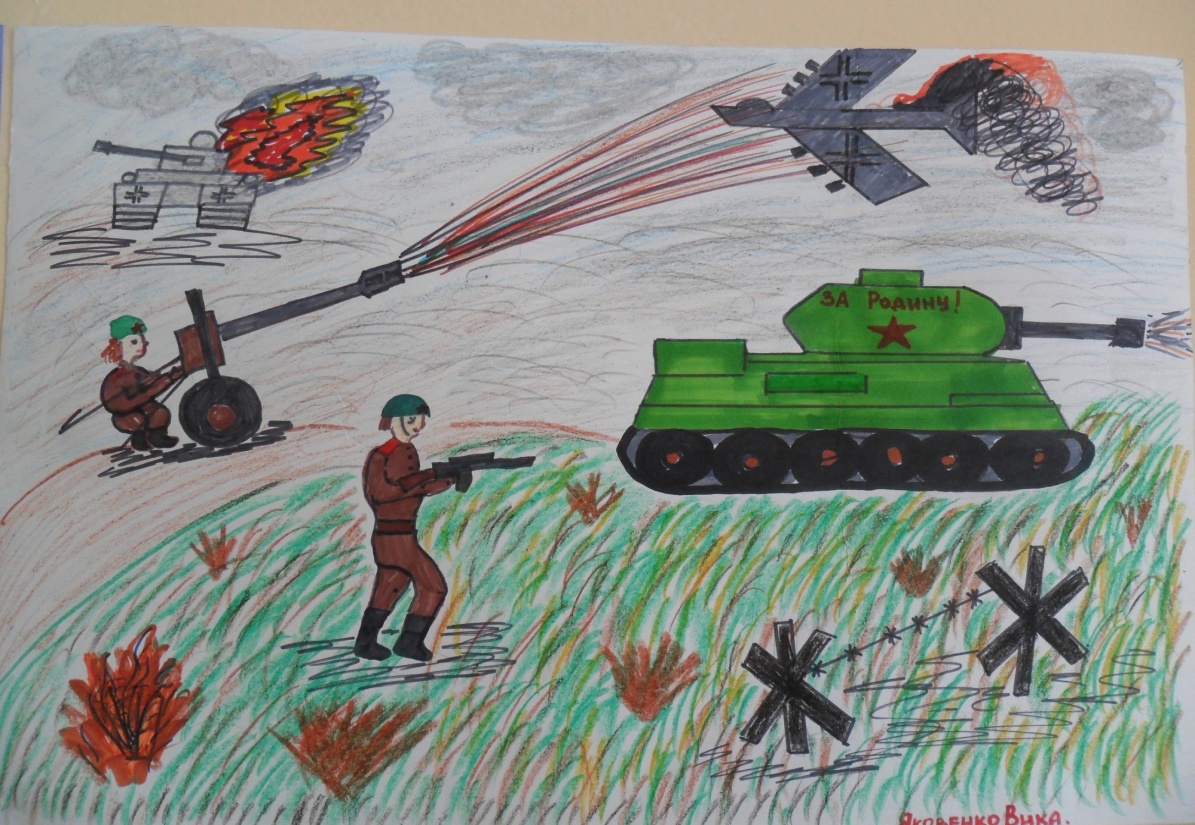 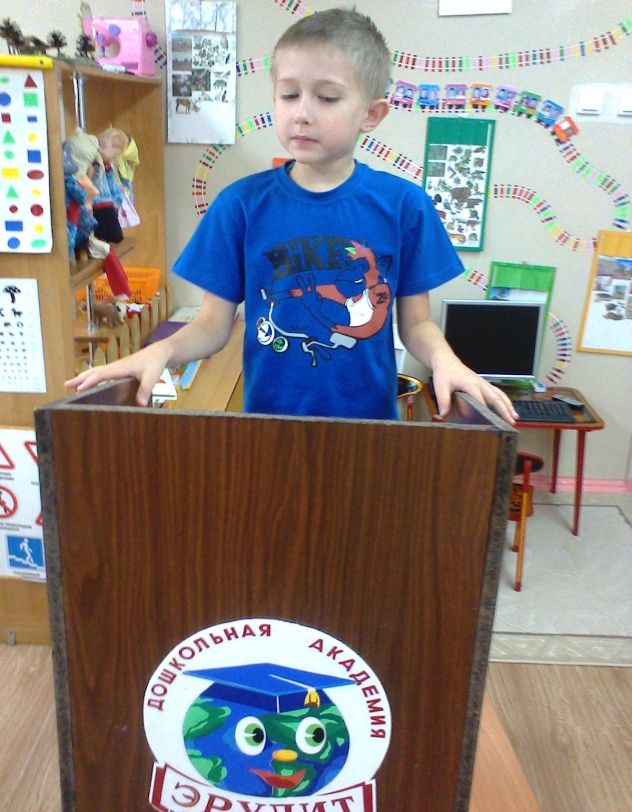 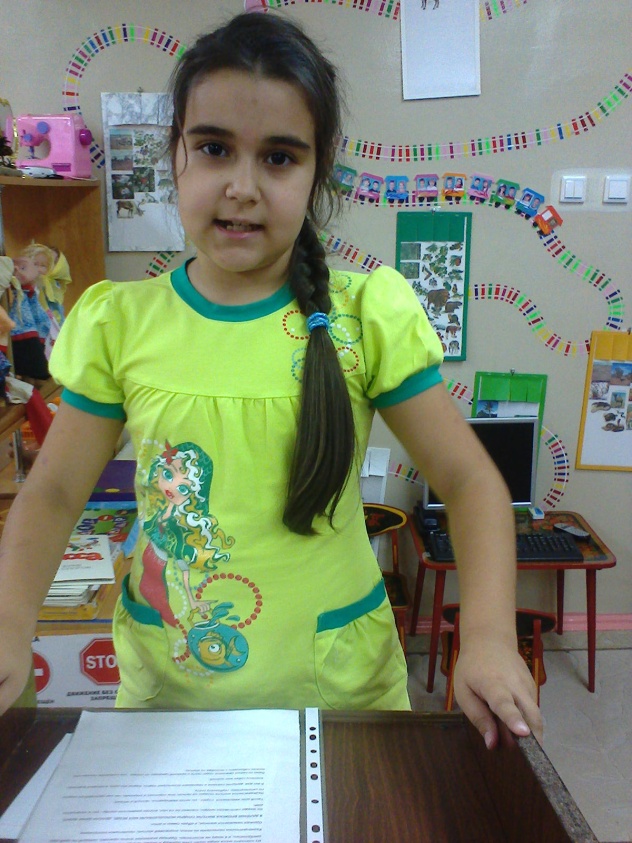 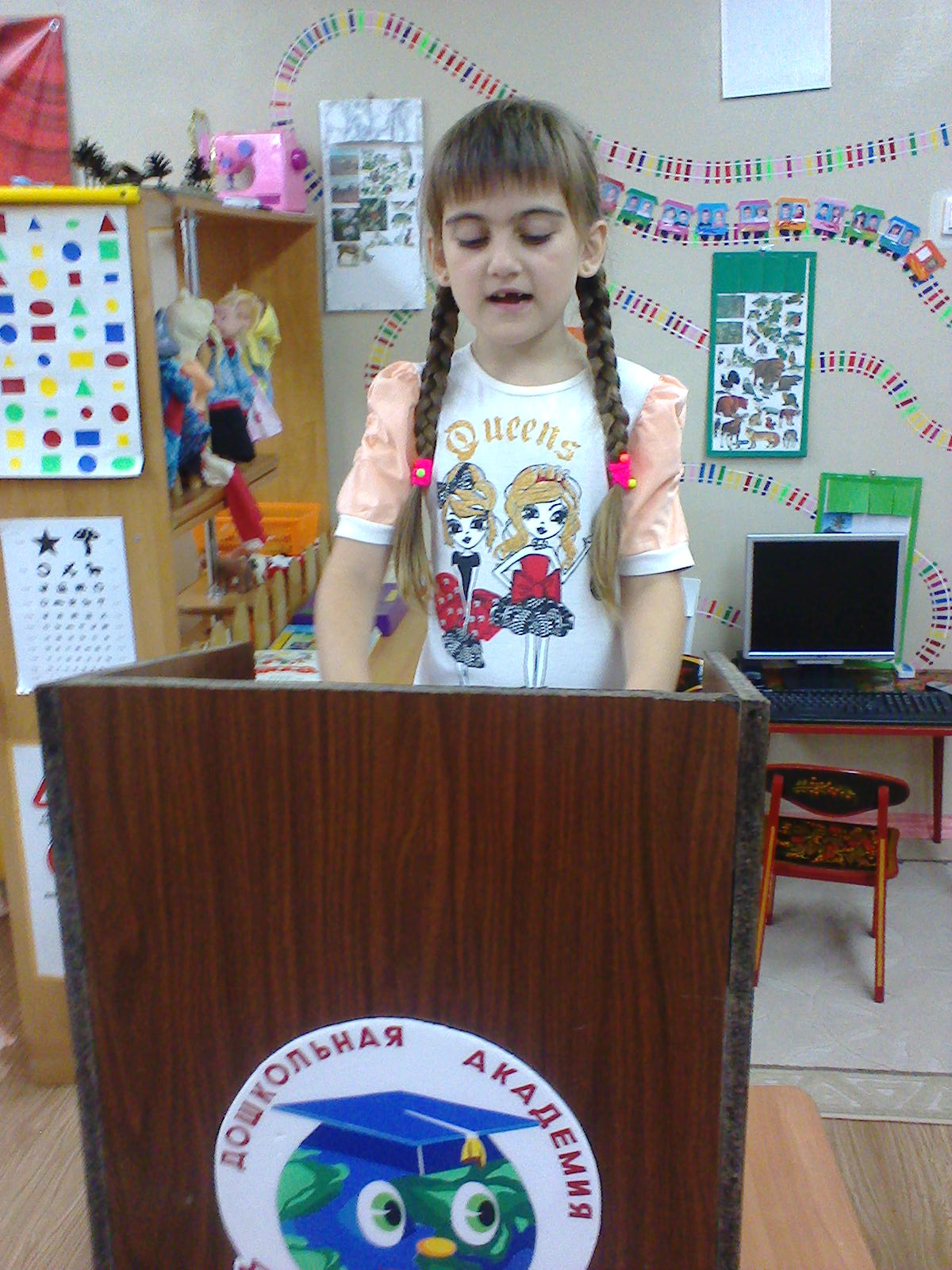 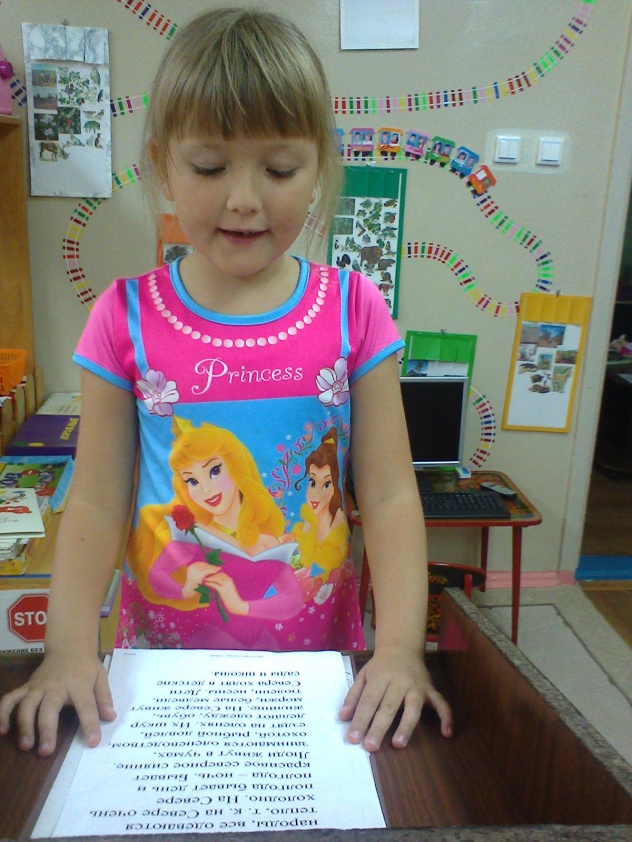 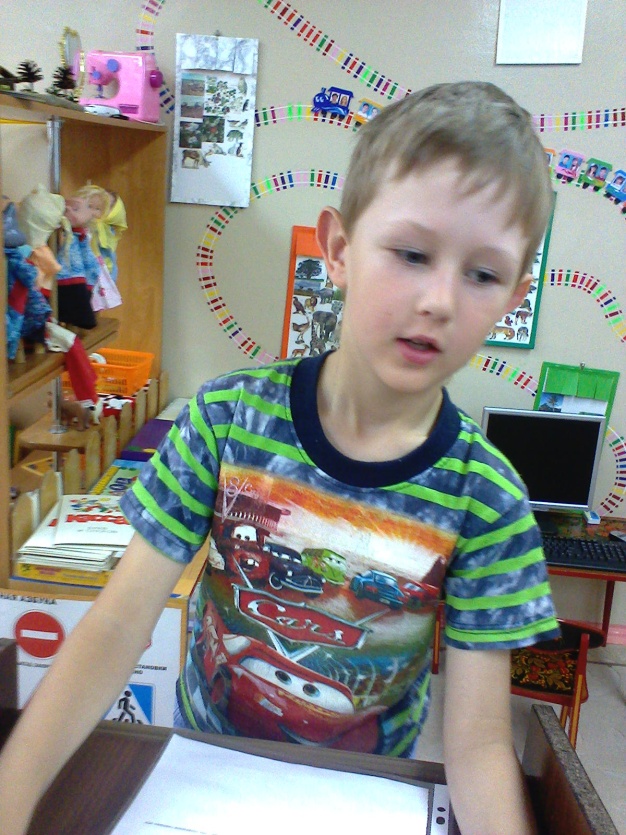 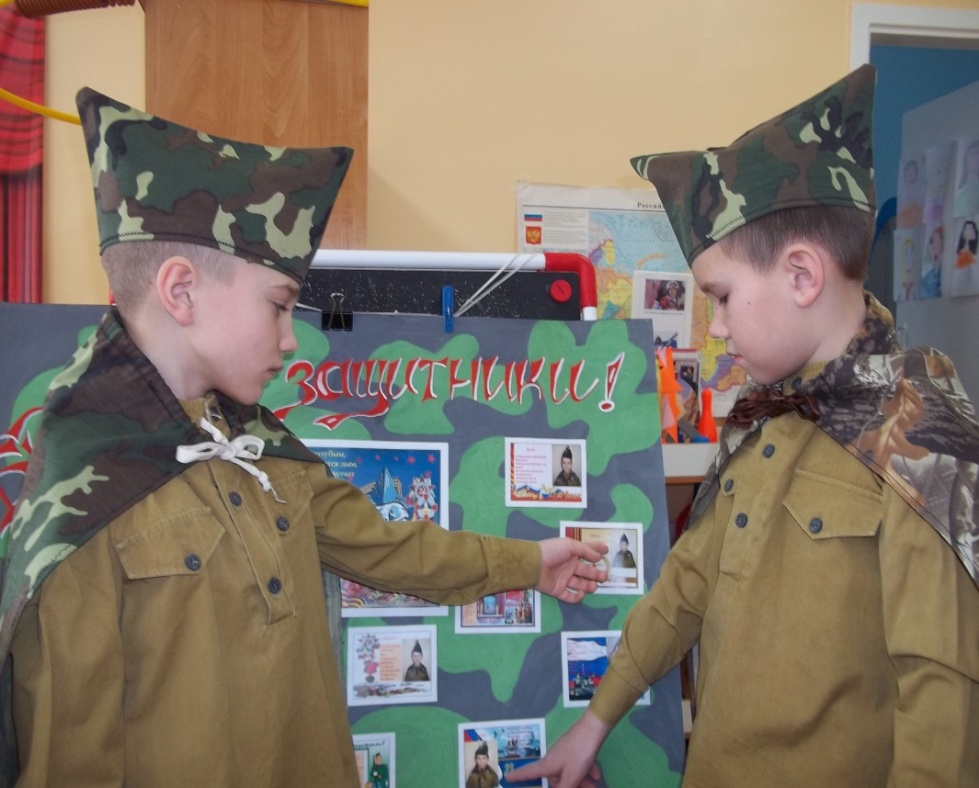 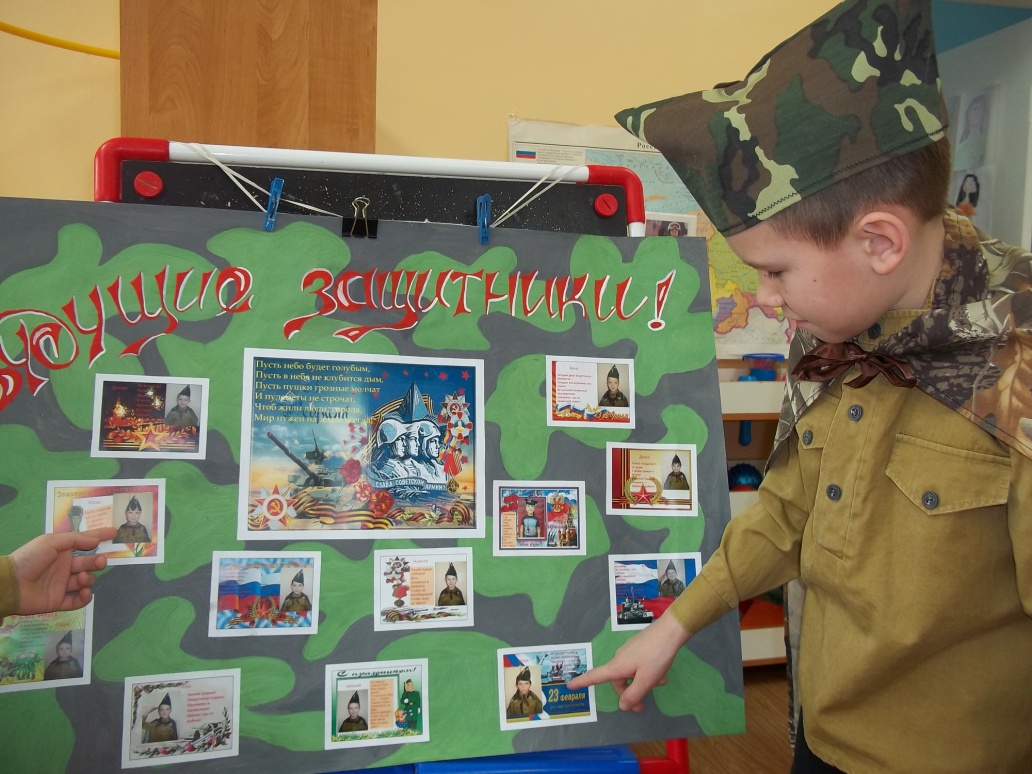 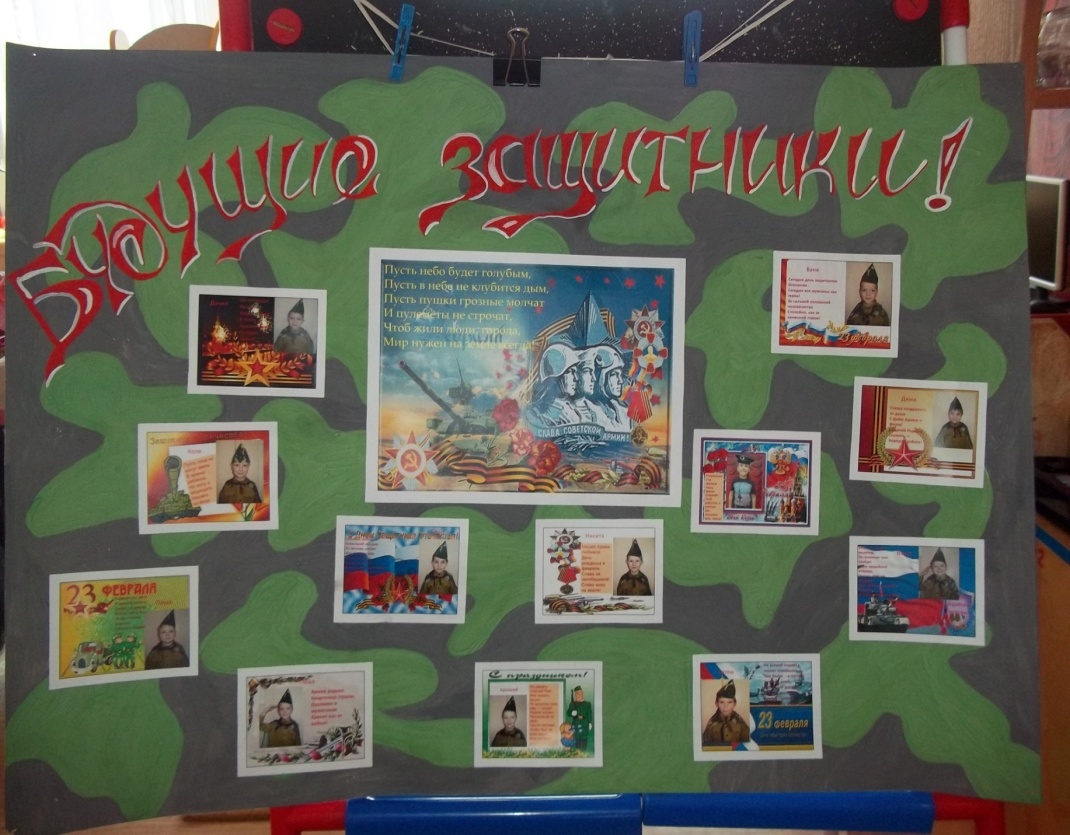 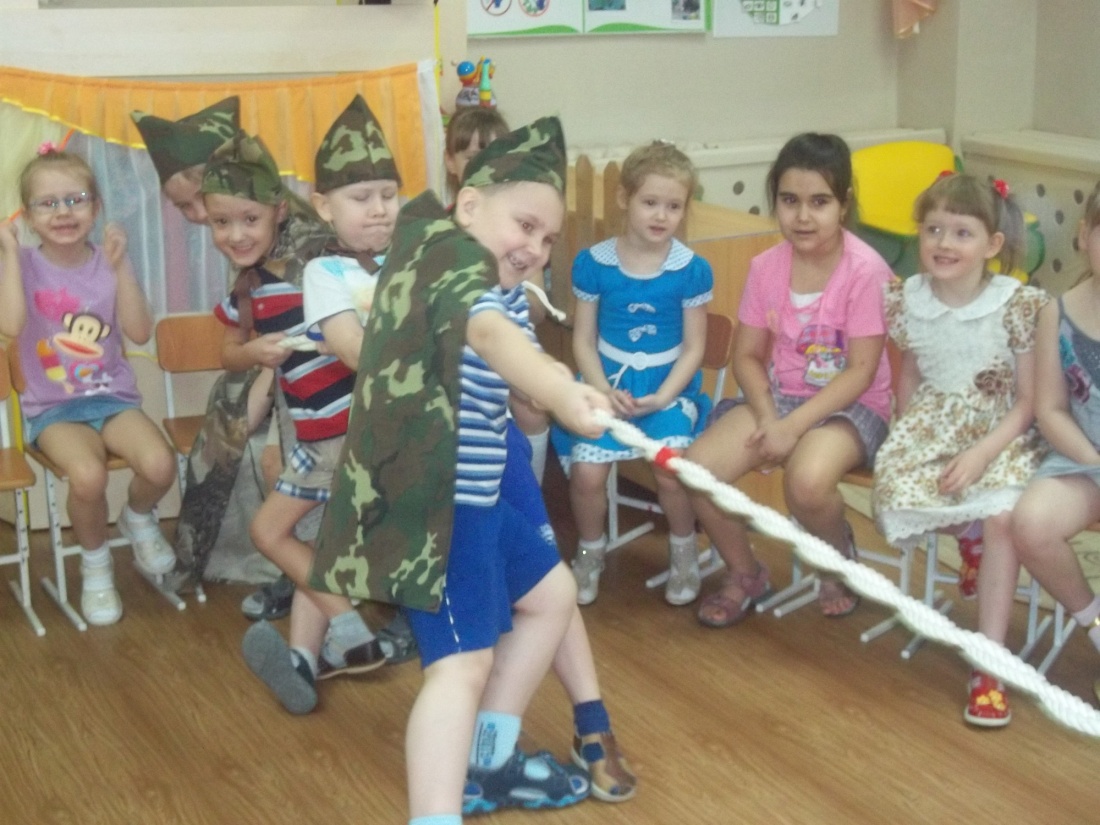 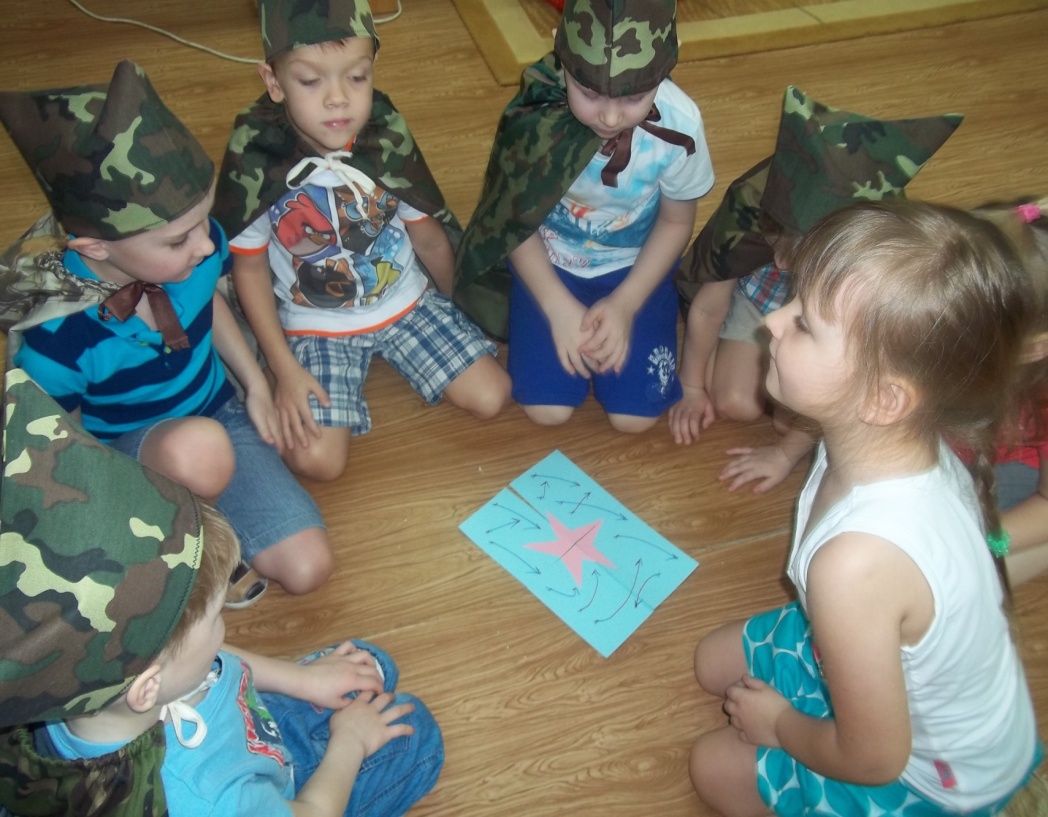 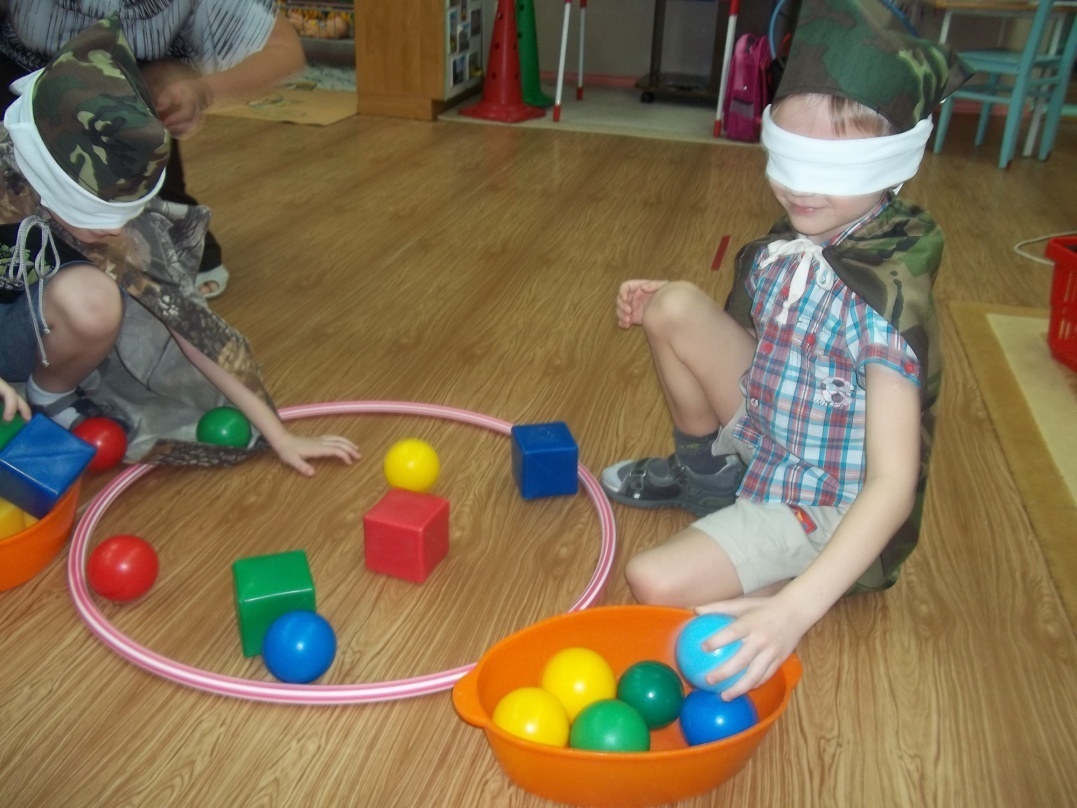 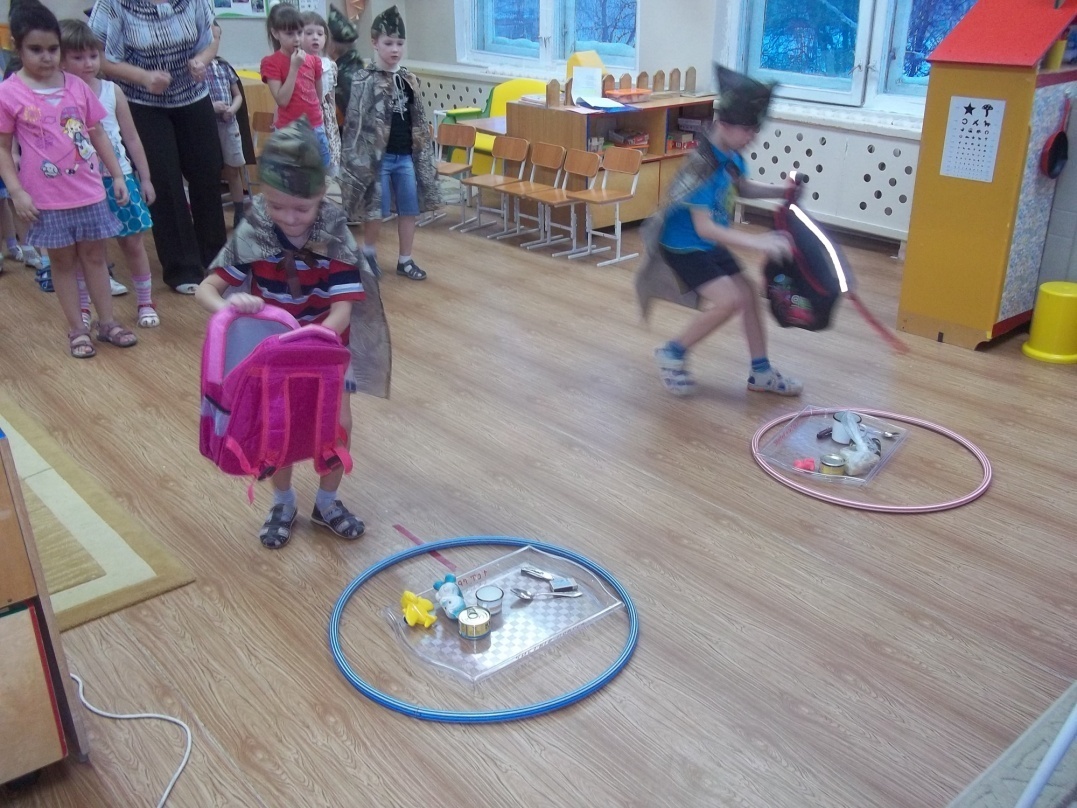 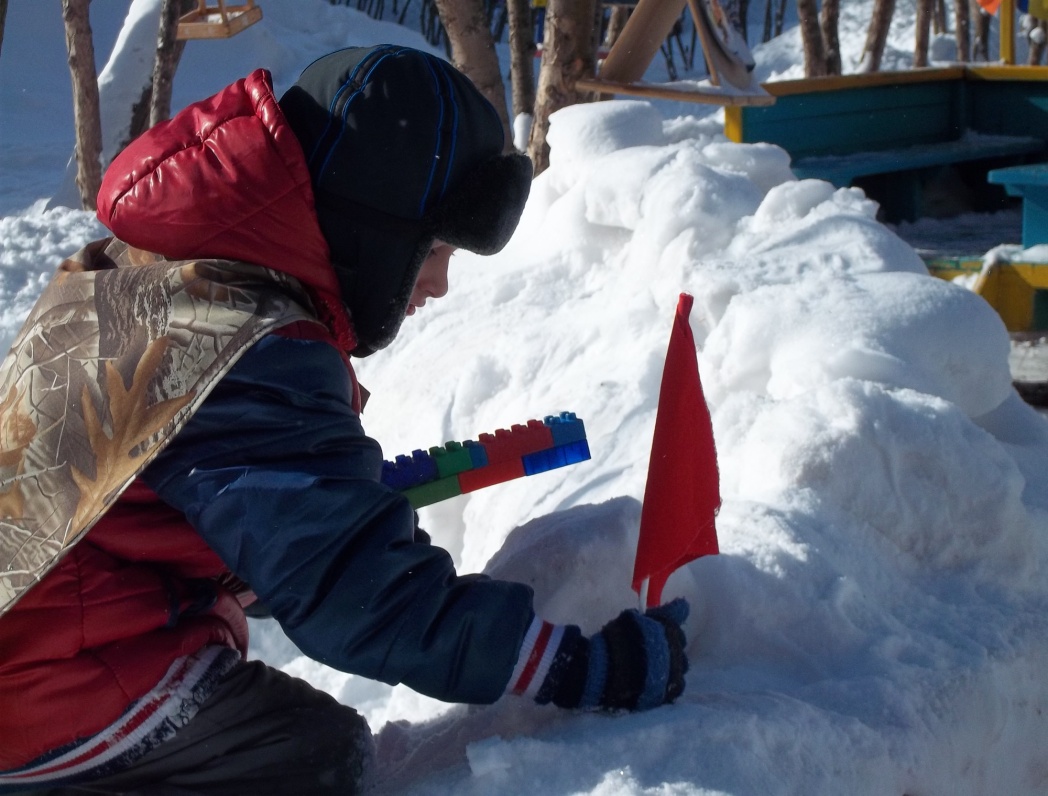 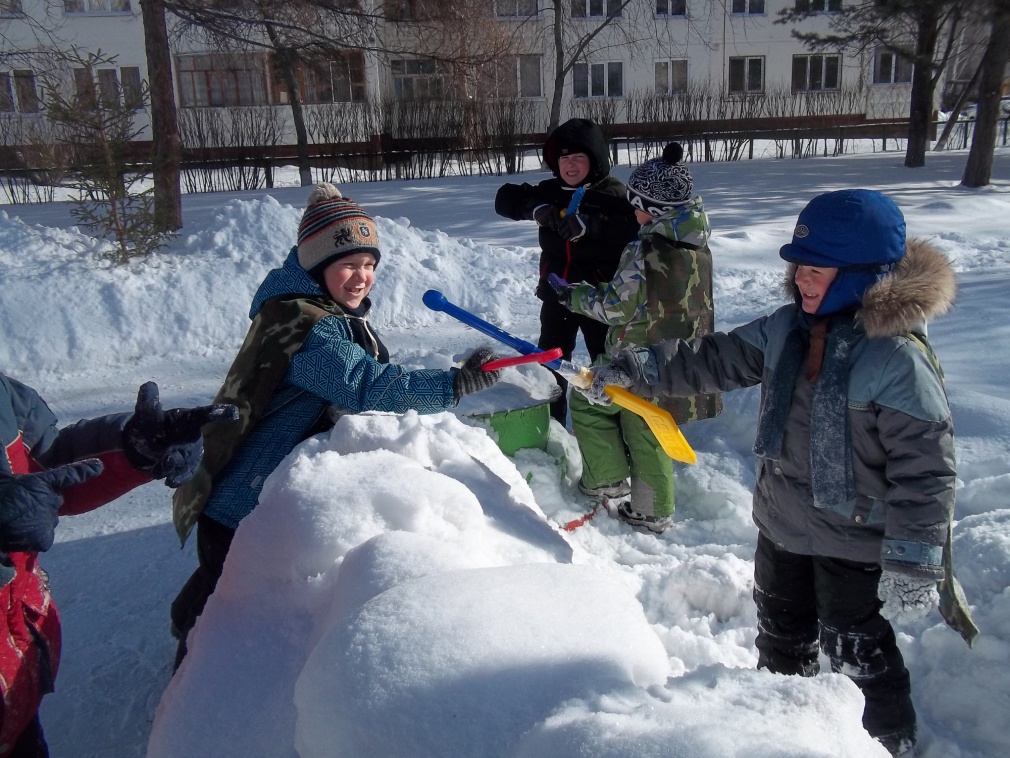 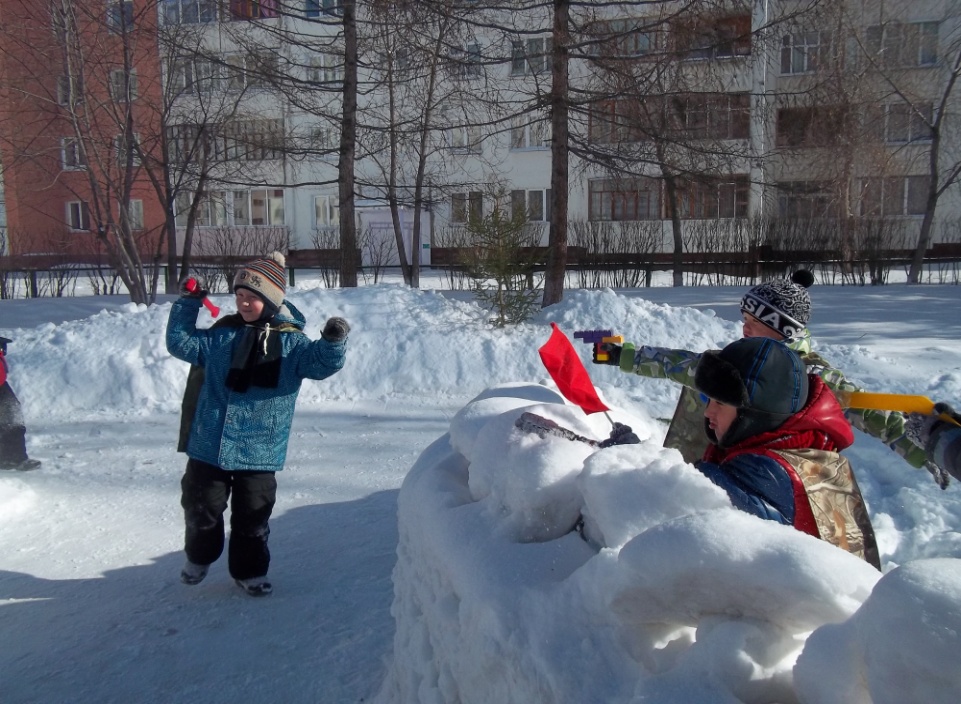 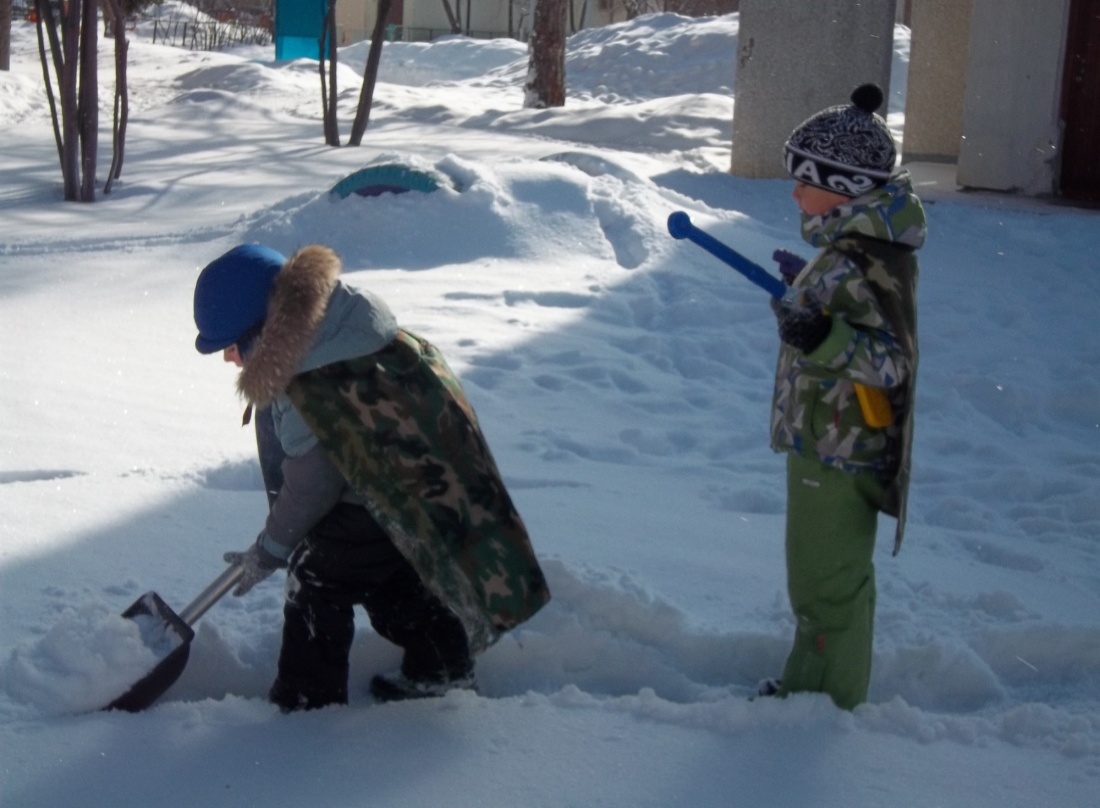 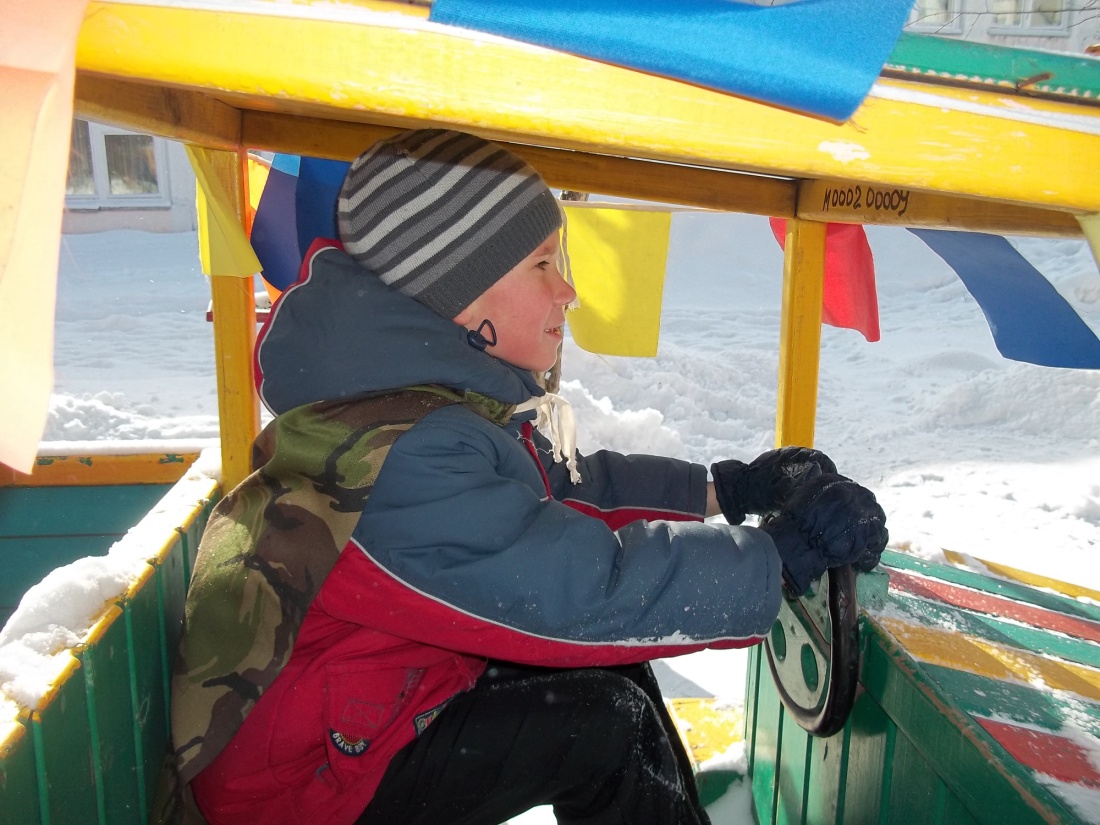 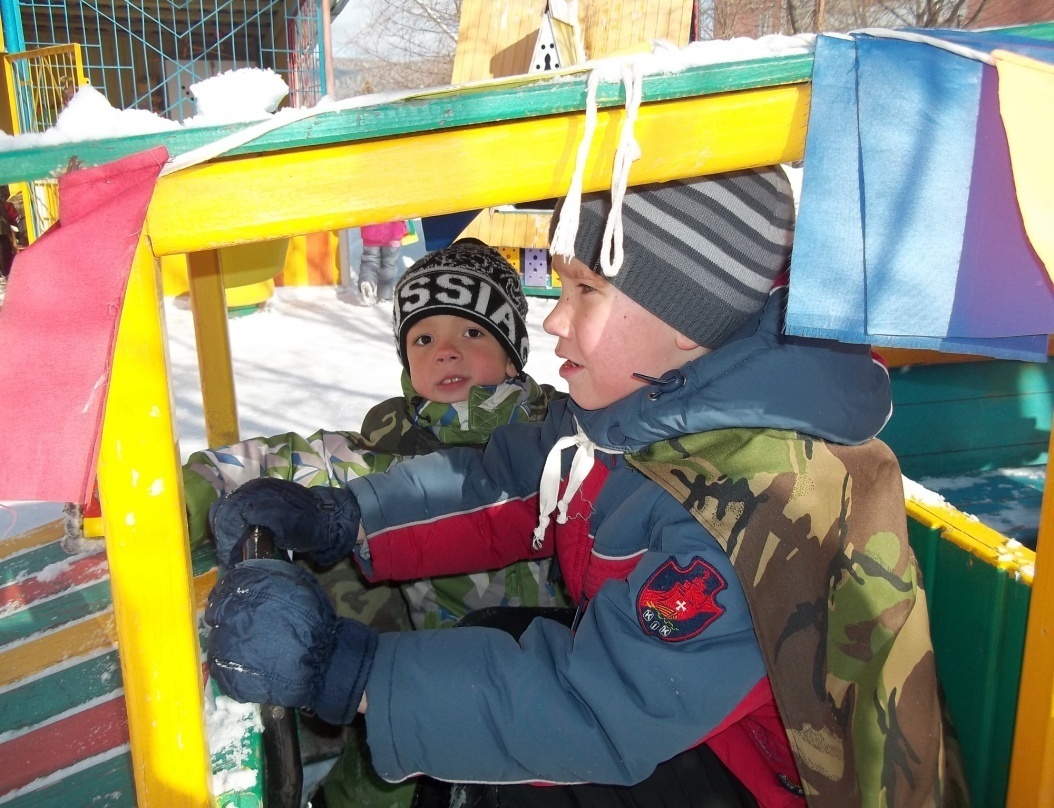 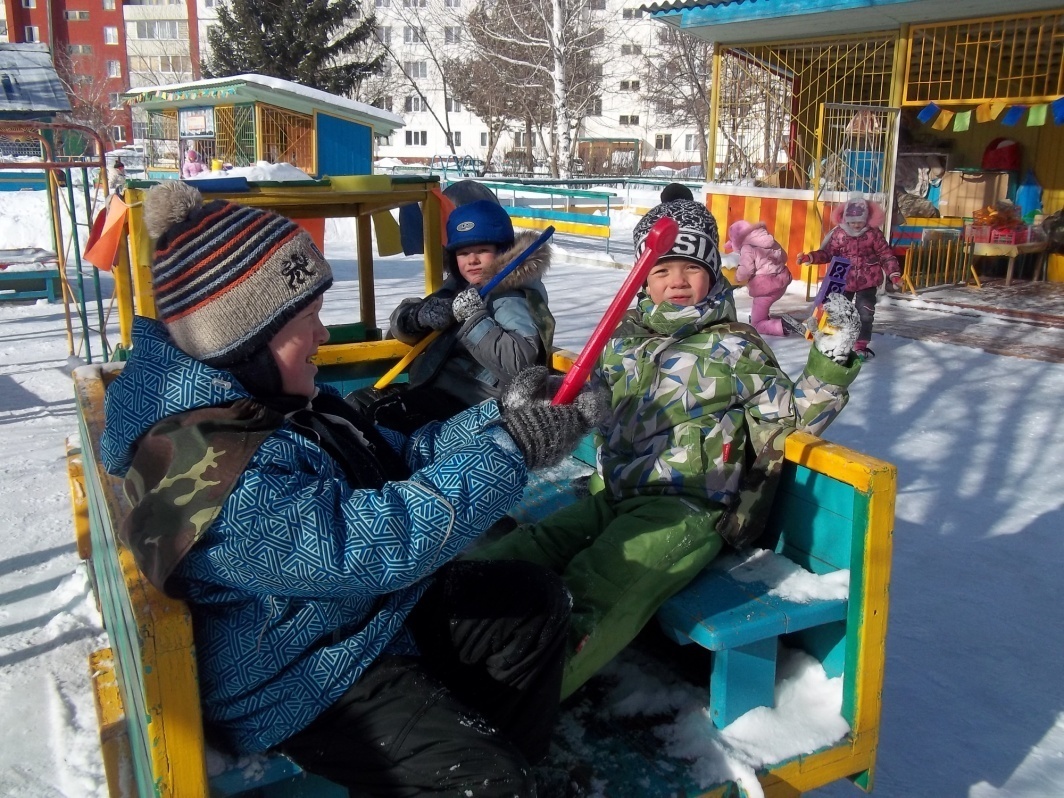 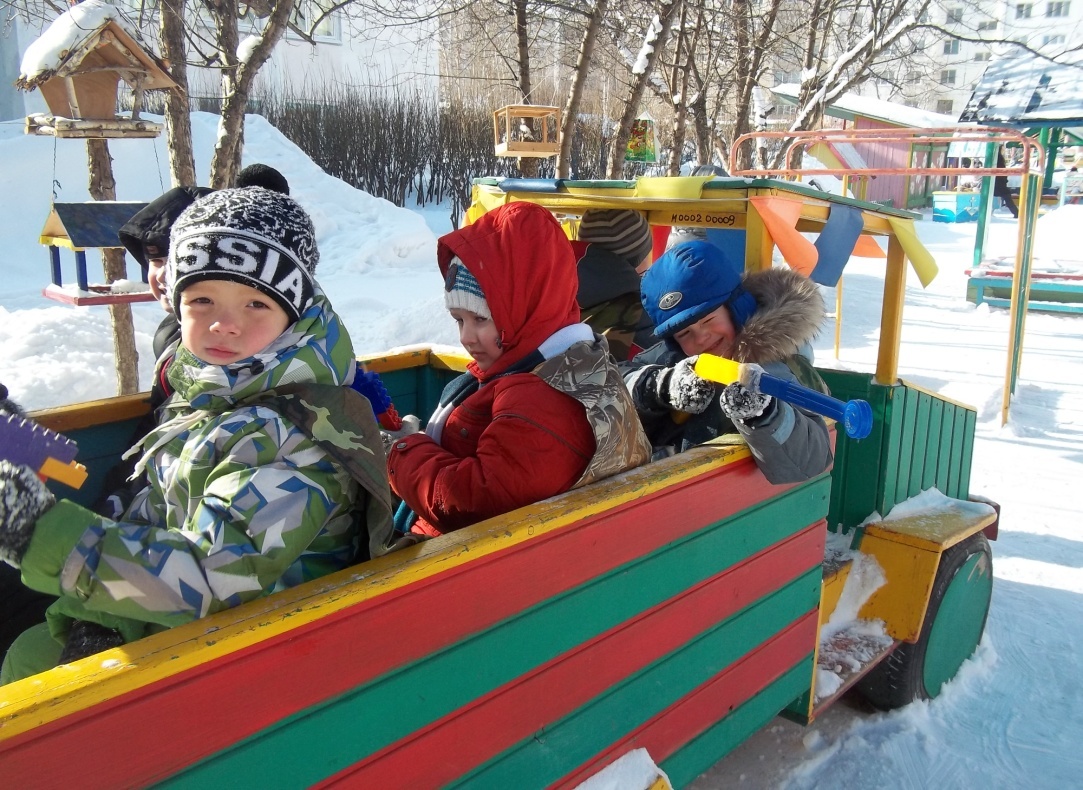 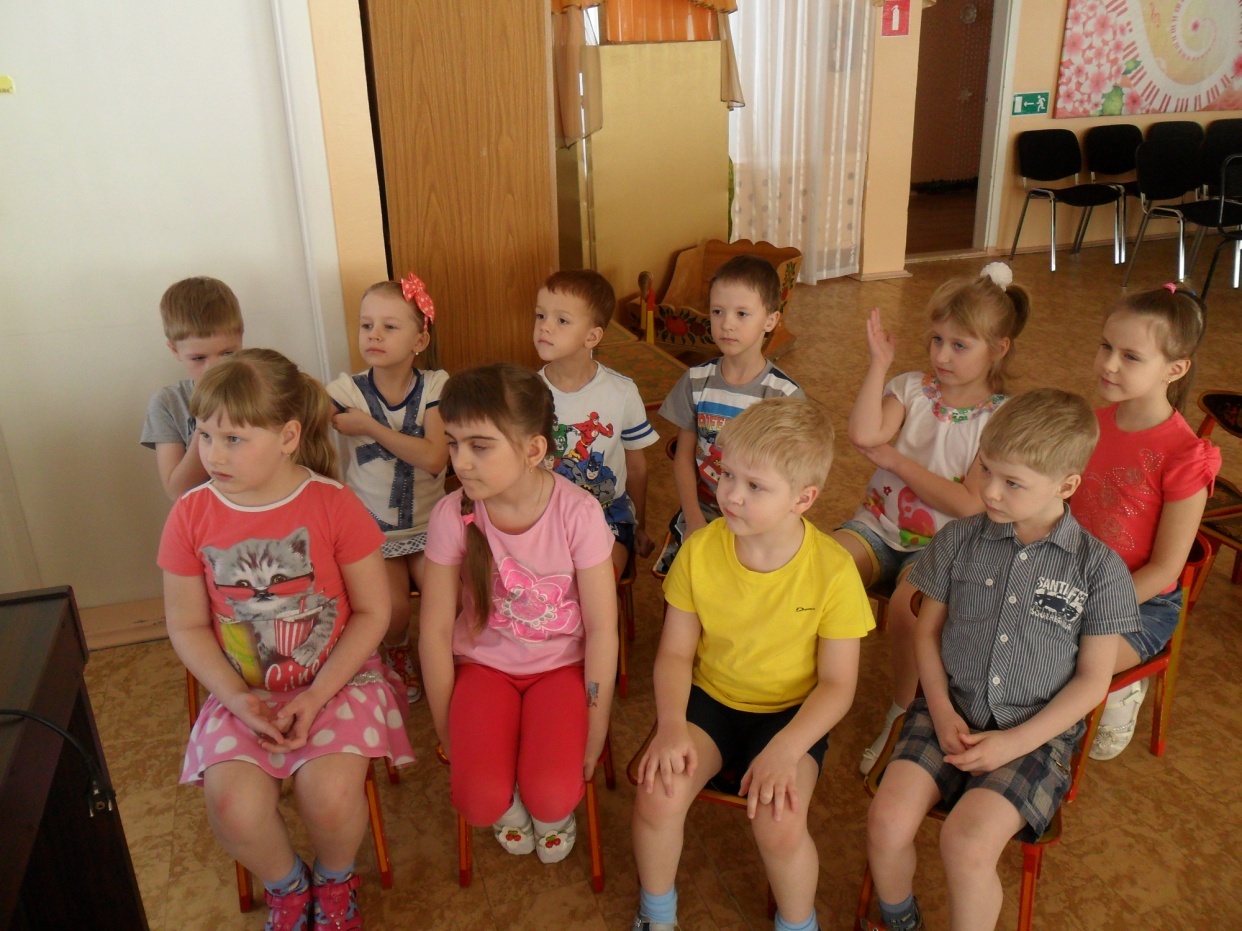 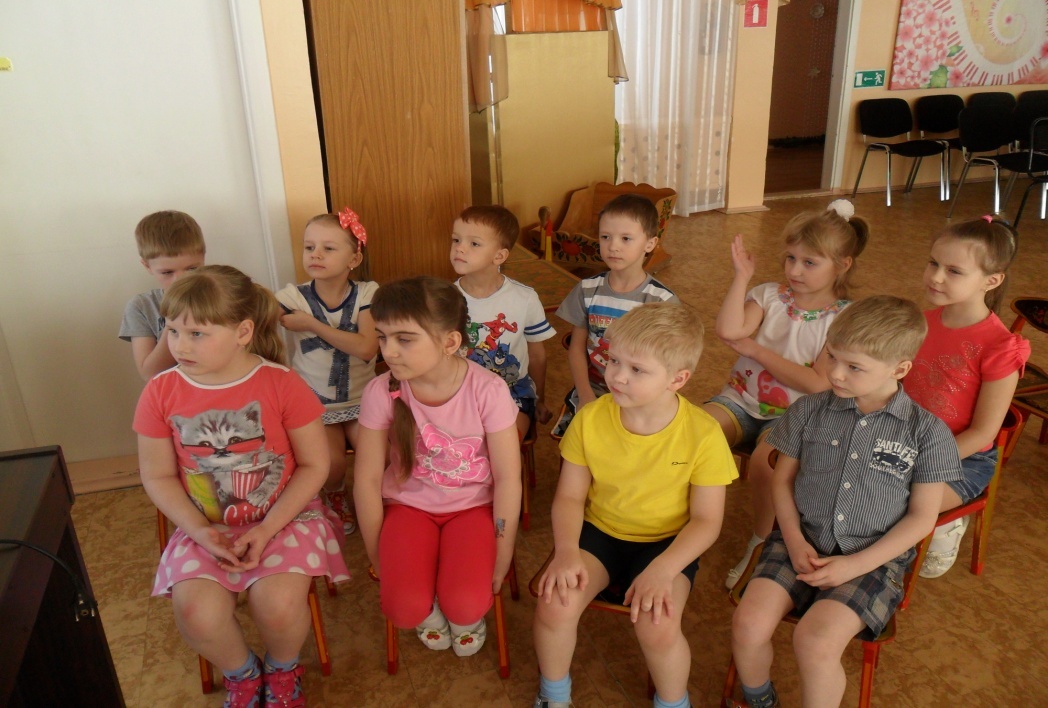 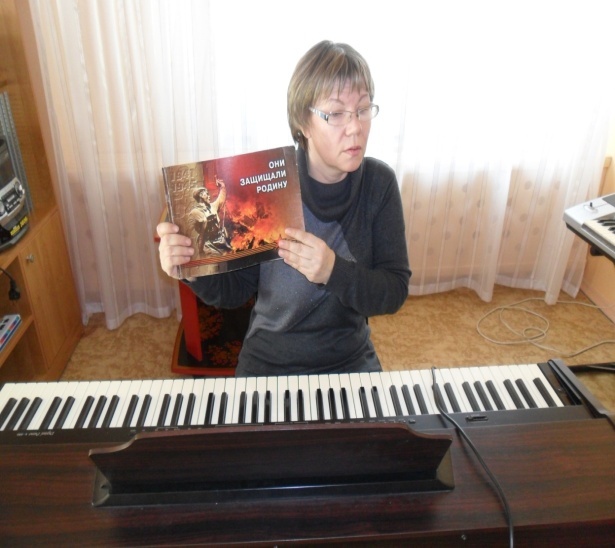 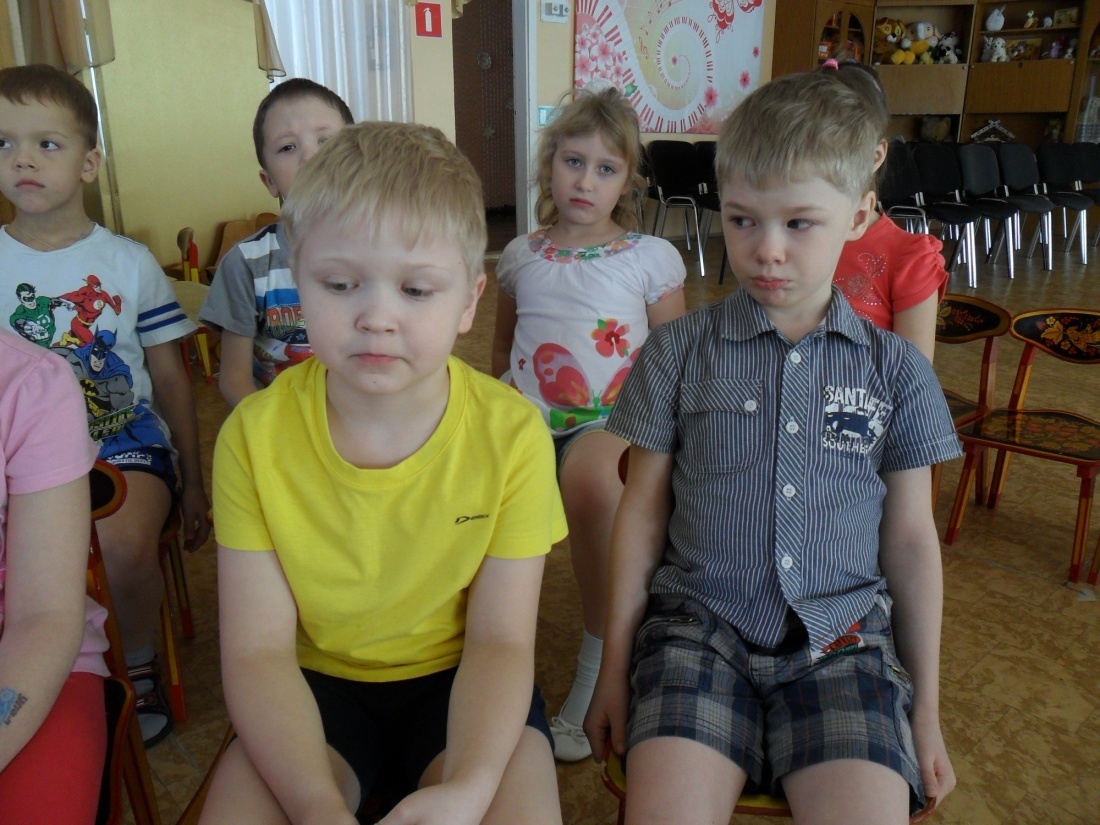 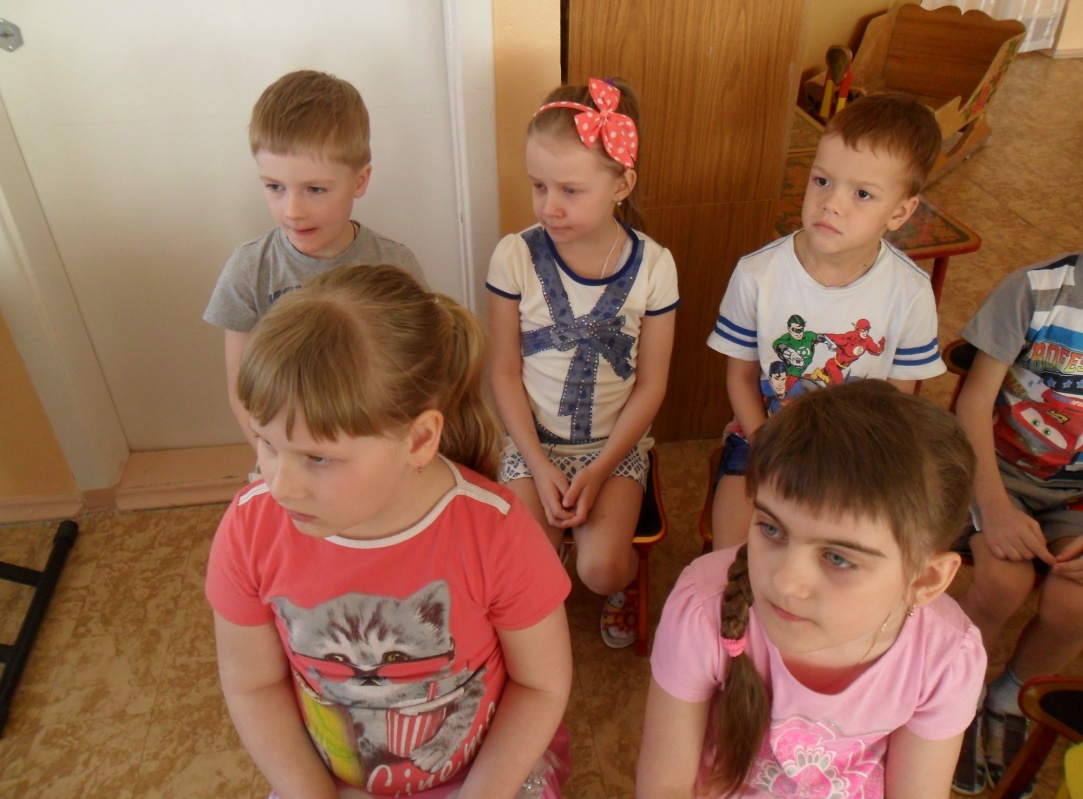 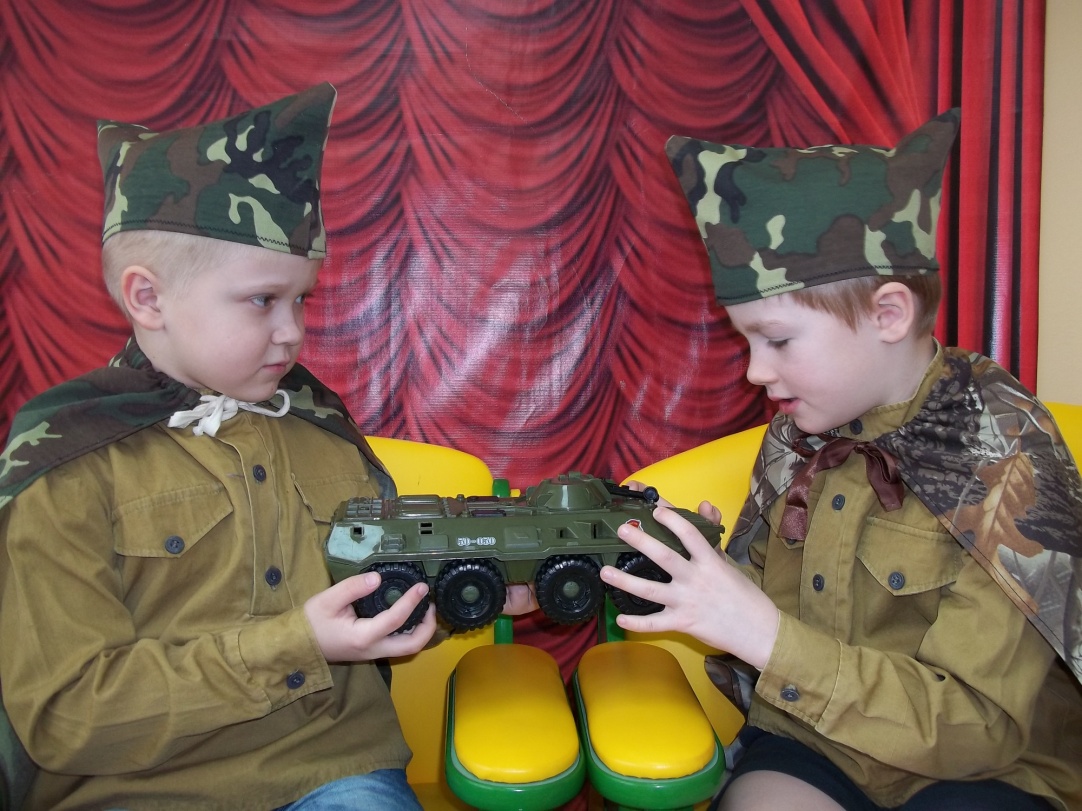 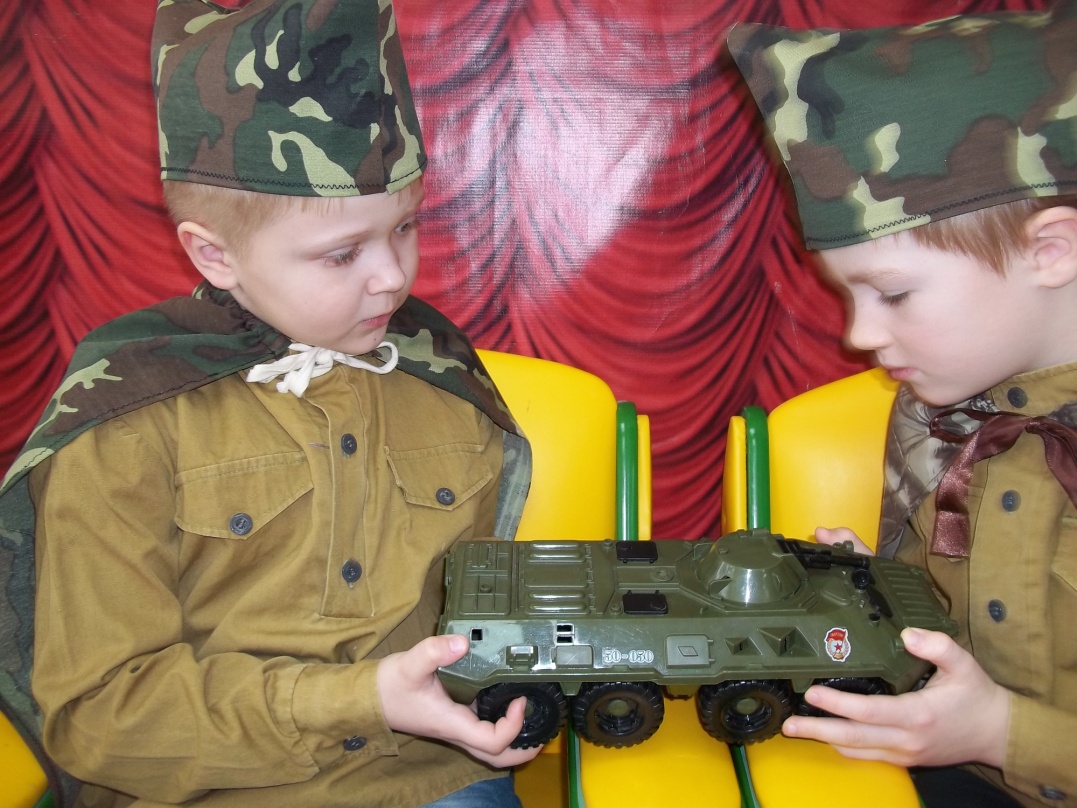 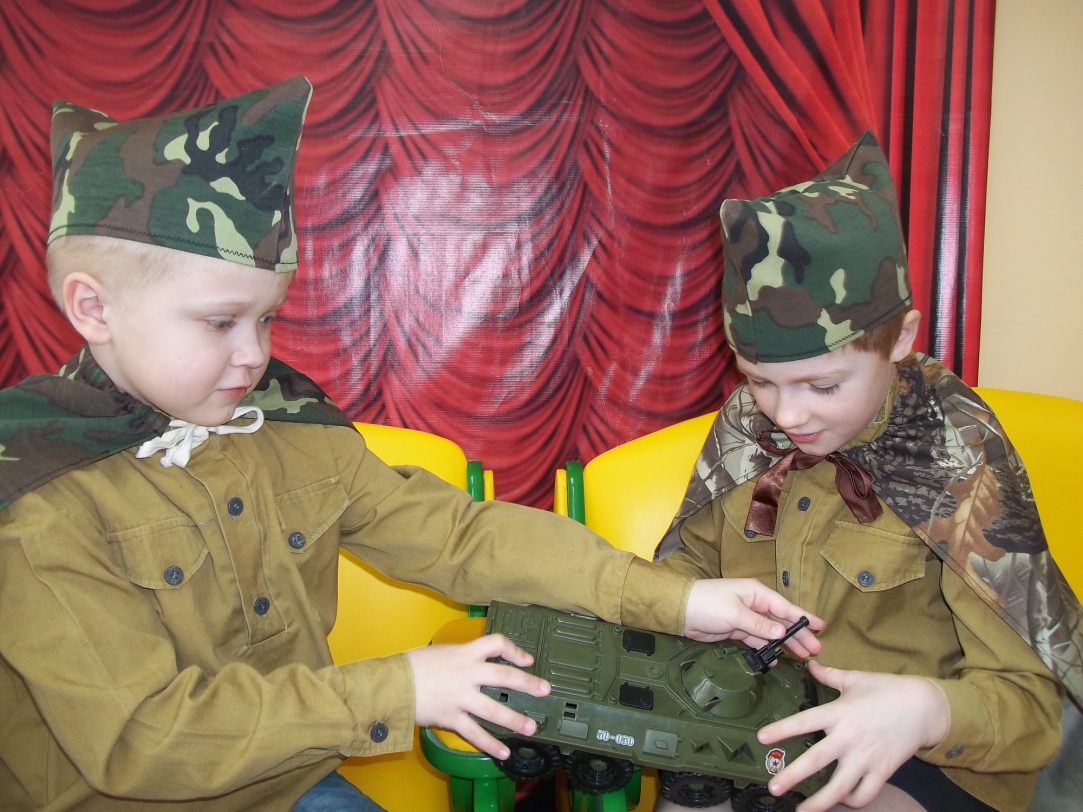 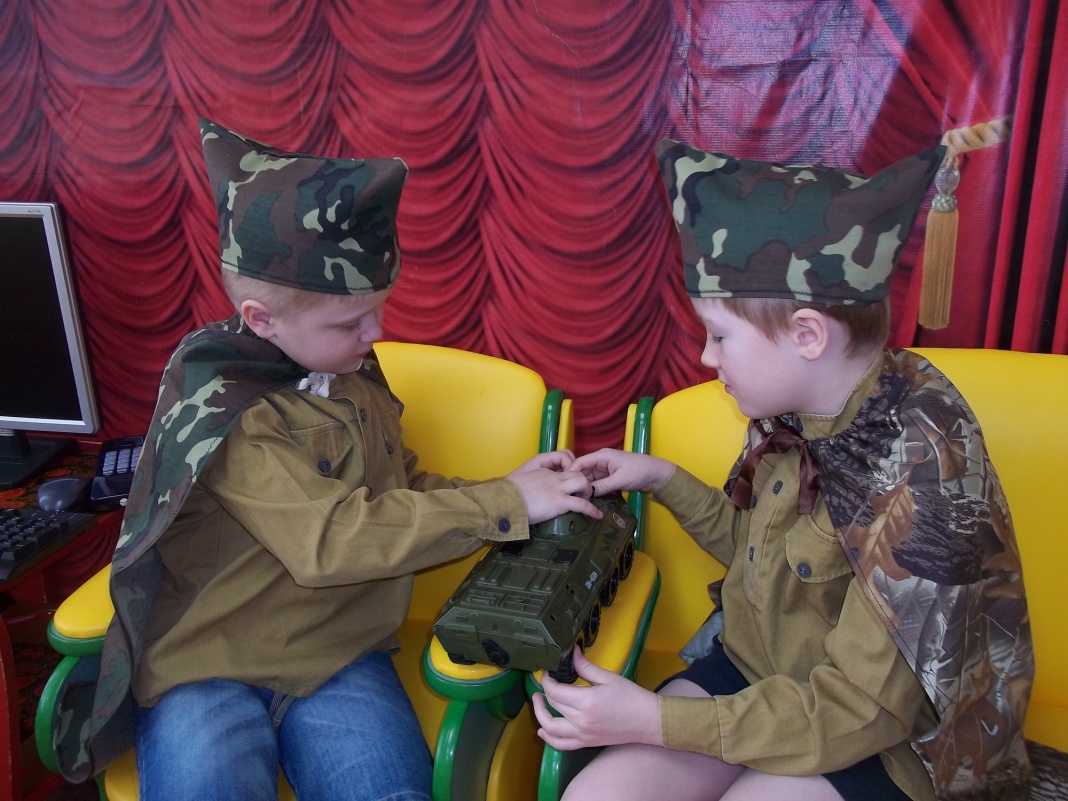 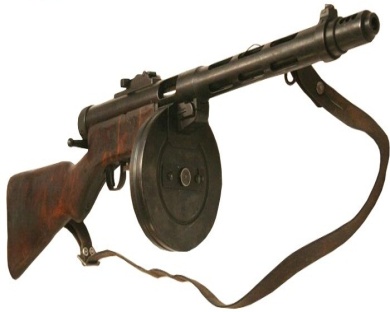 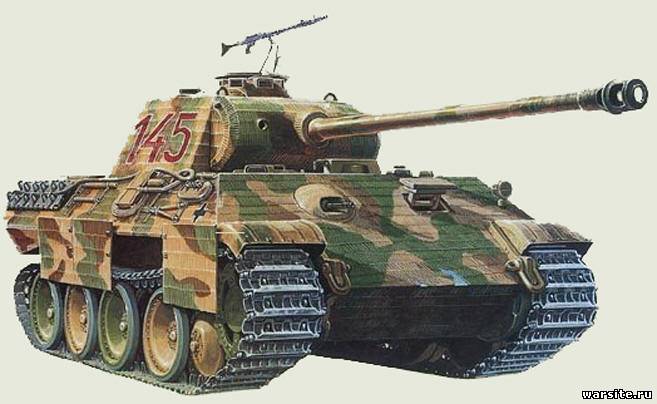 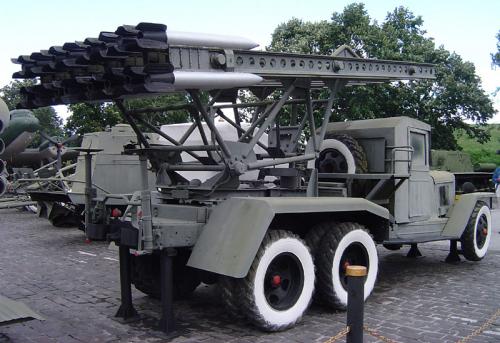 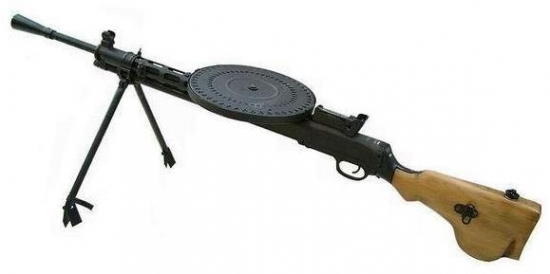 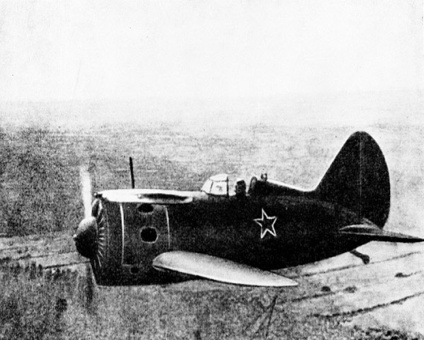 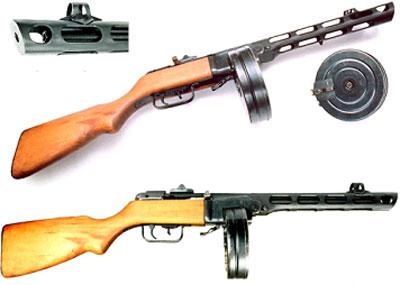 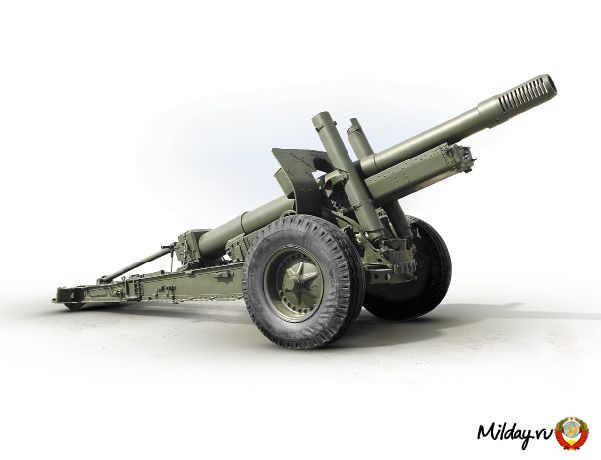 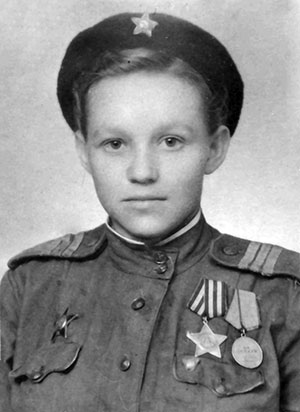 Юные герои
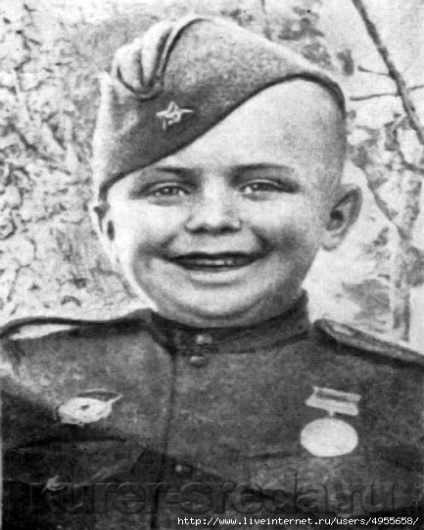 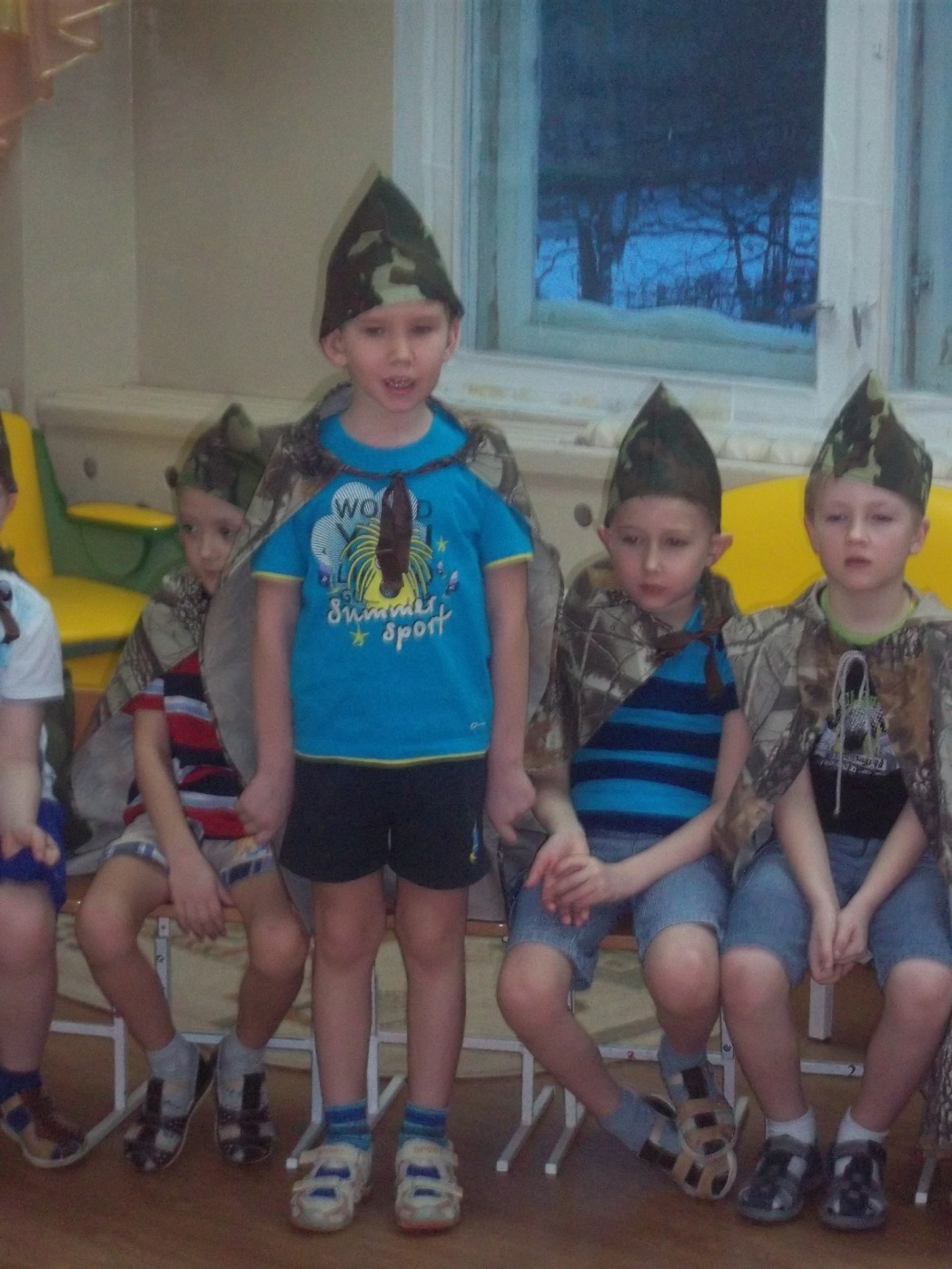 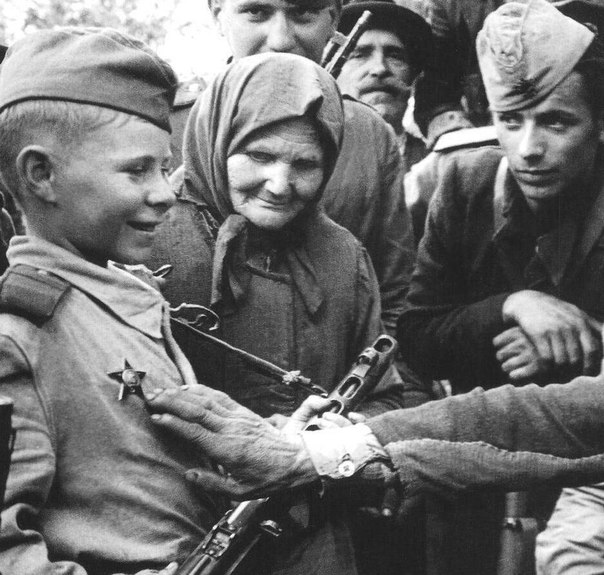 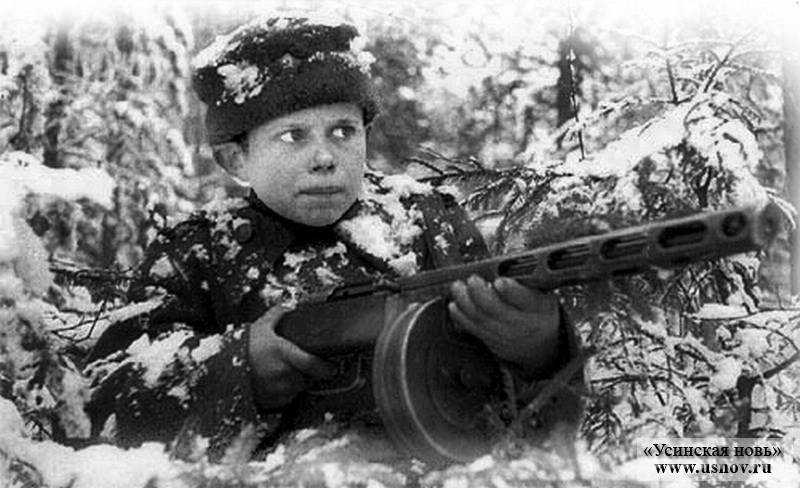 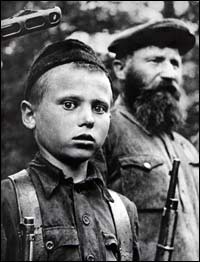 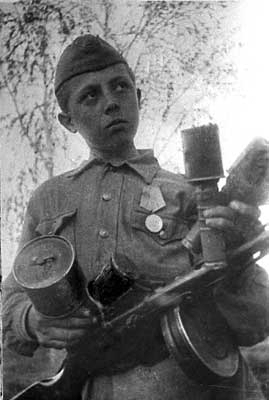 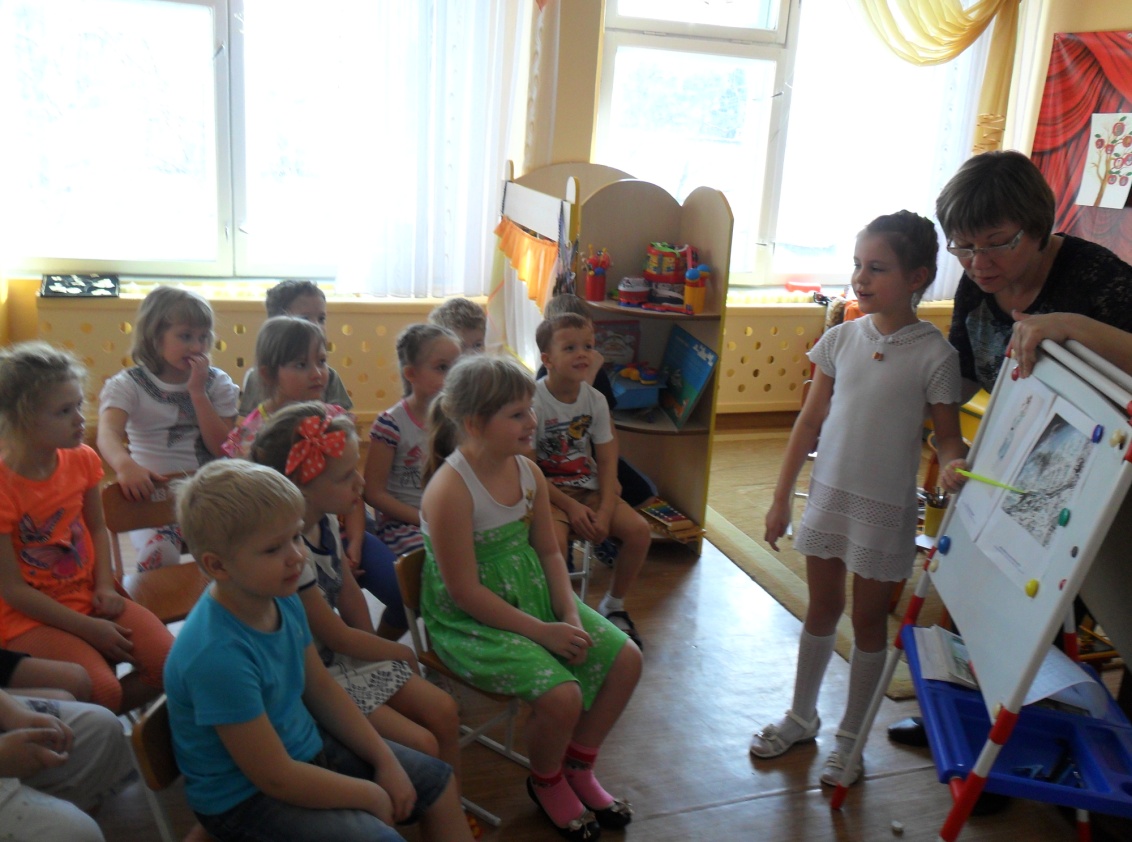 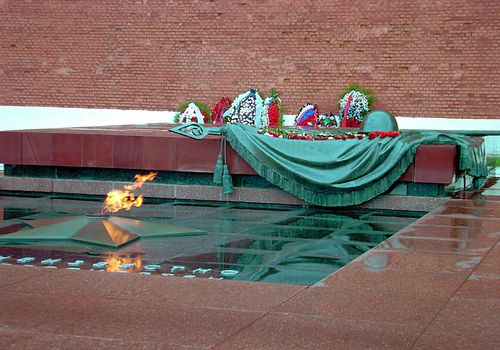 Звание «Город – герой» присвоено 8 мая 1965 года
Битва за Москву длилась с 30 сентября 1941 по 20 апреля 1942. Ее можно разделить на два периода: оборонительный (30 сентября — 4 декабря 1941) и наступательный (5-6 декабря 1941 — 20 апреля 1942)
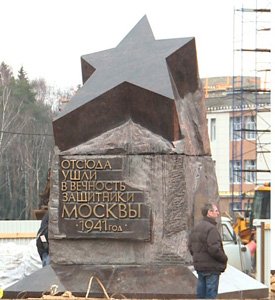 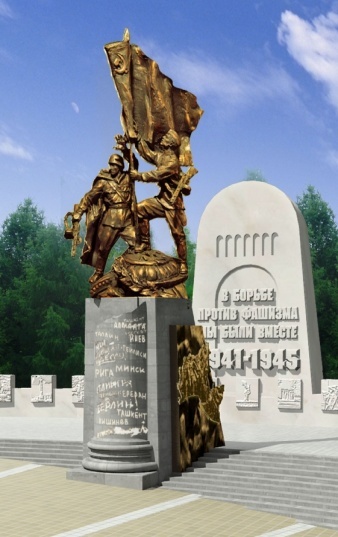 Москва готовится к обороне
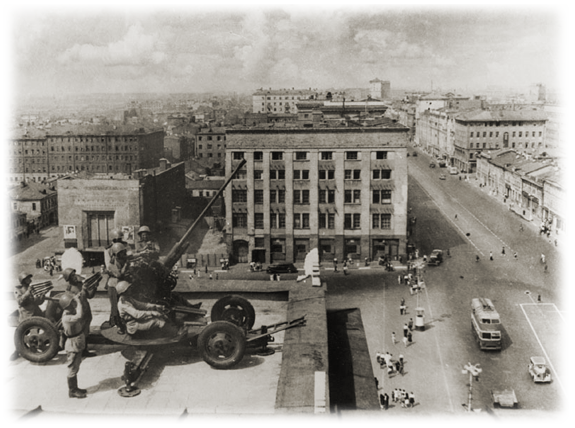 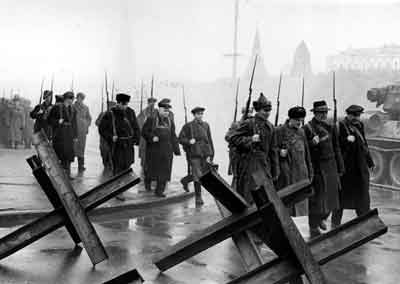 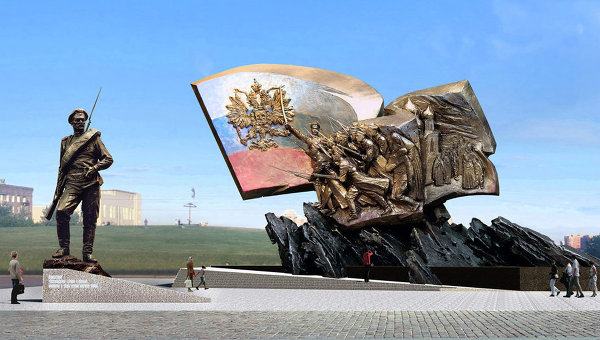 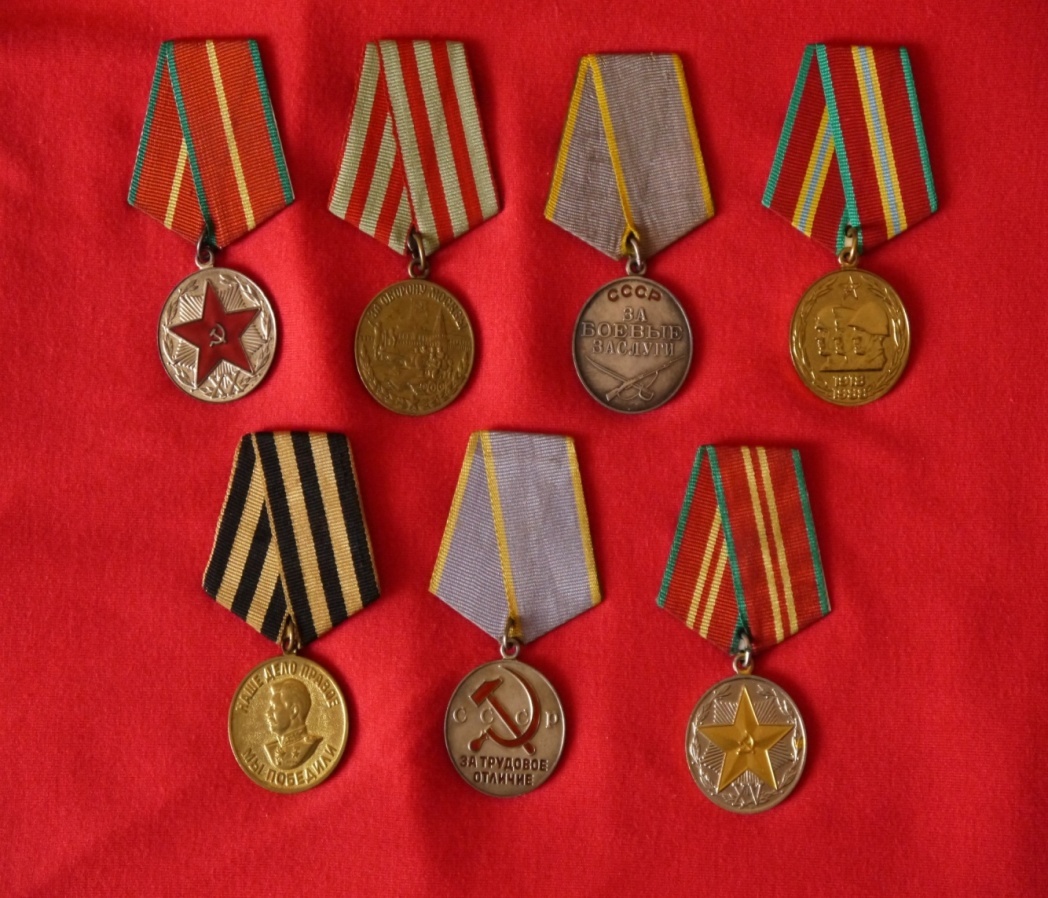 Медали прадедушки Сутоцкой Лизы
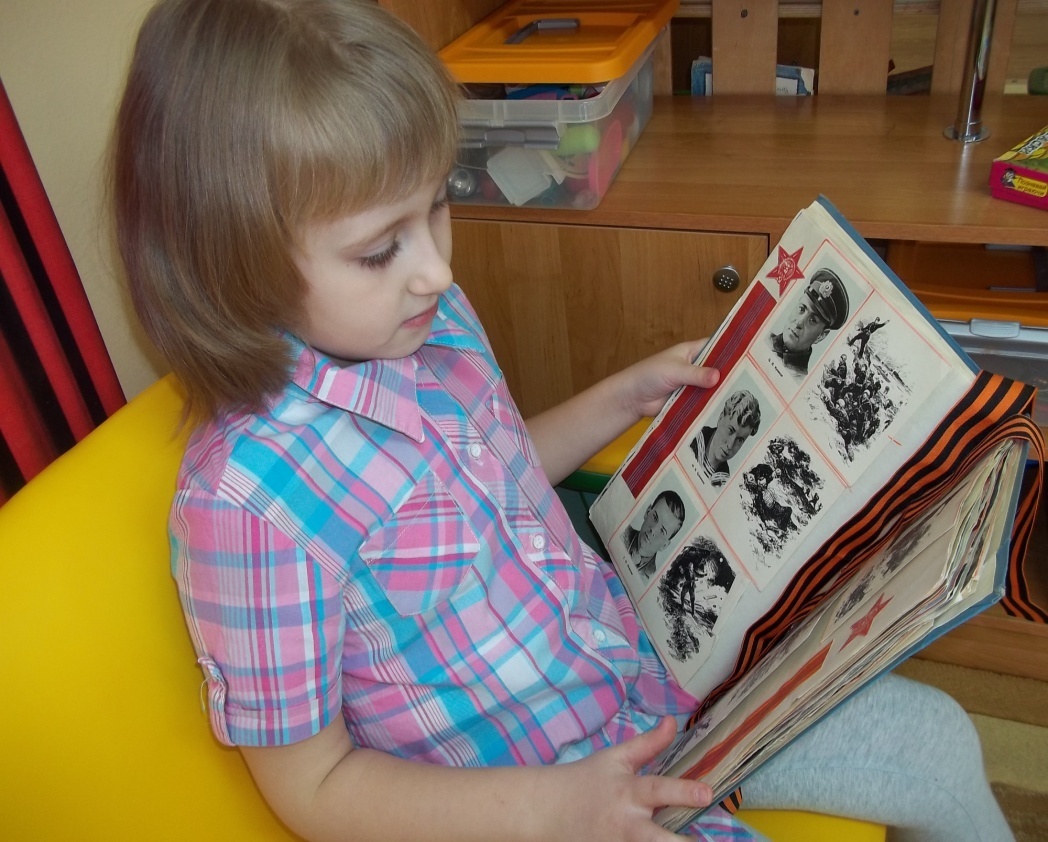 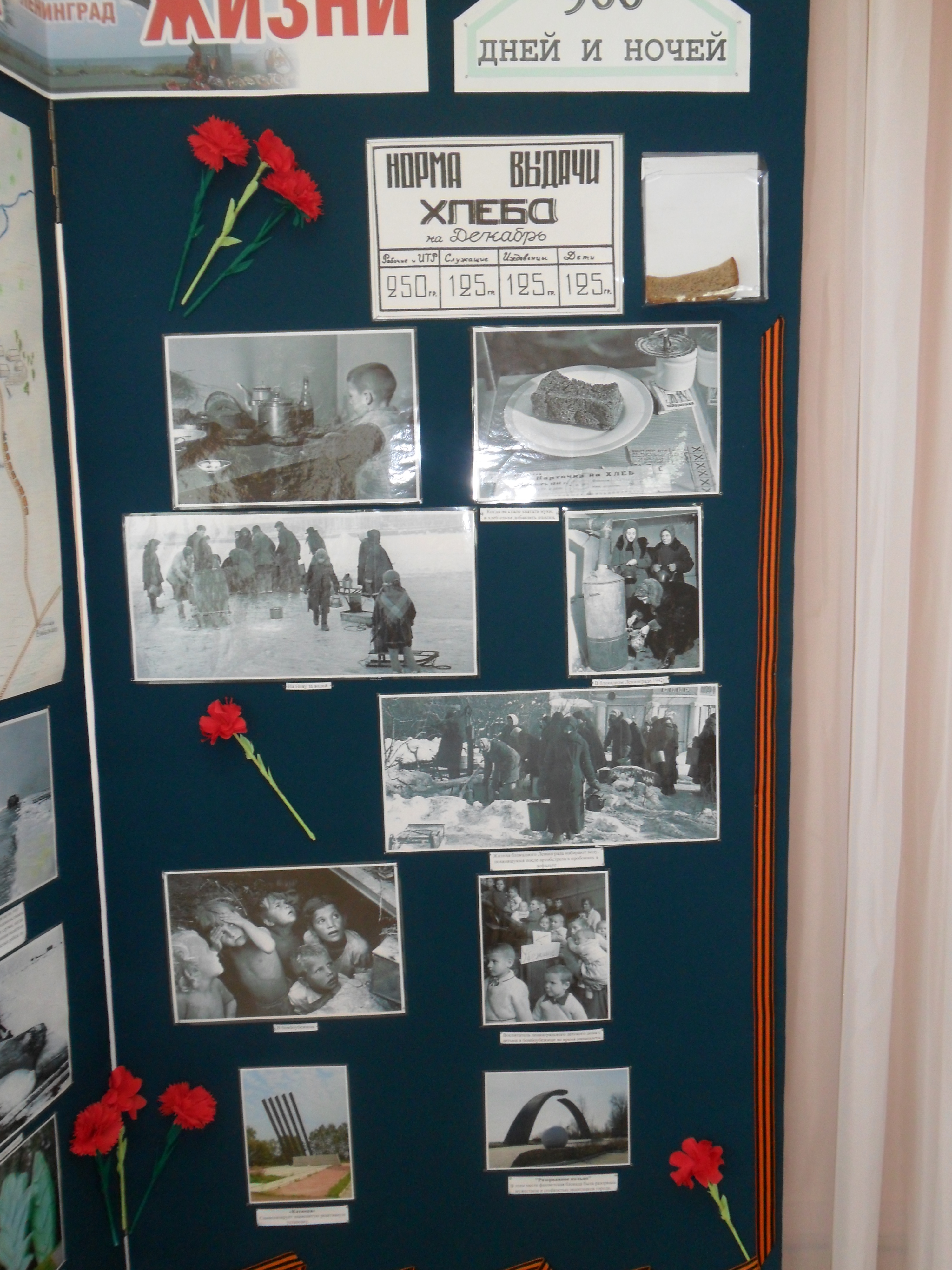 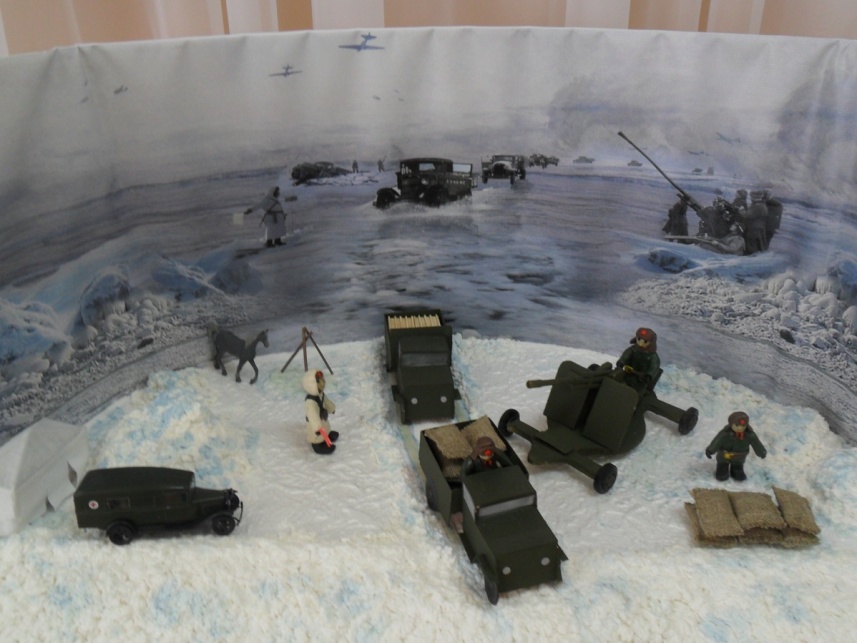 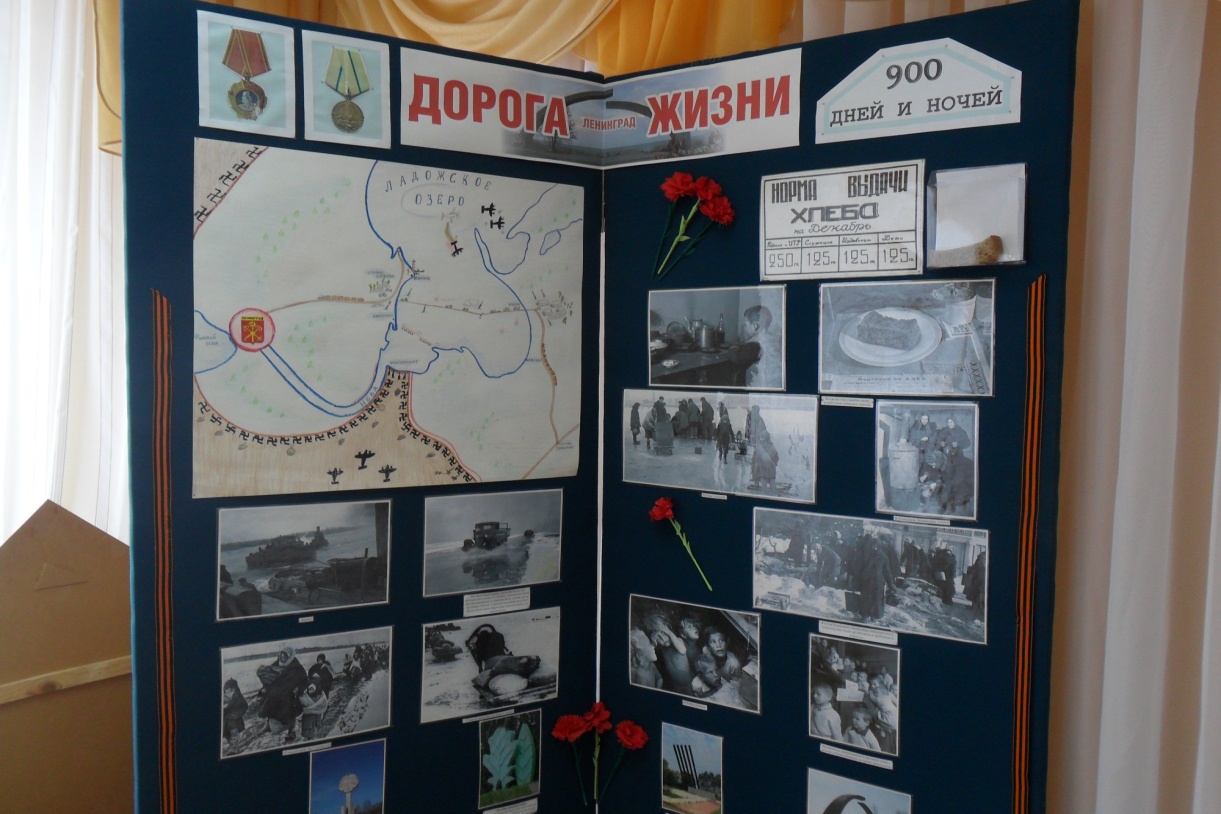 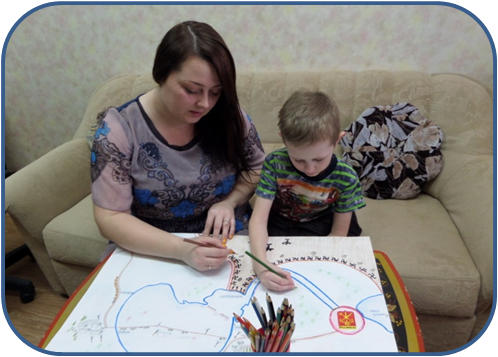 3 этап: Завершающий.
1. Литературно-музыкальная гостиная к Дню Победы «Никто не забыт и ничто не забыто».
2. Выставка совместного творчества детей и родителей «Миру - мир!».
3. Акция «Георгиевская ленточка»
4. Возложение цветов к Стеле Победы
5. Подведение итогов. Определение перспектив.